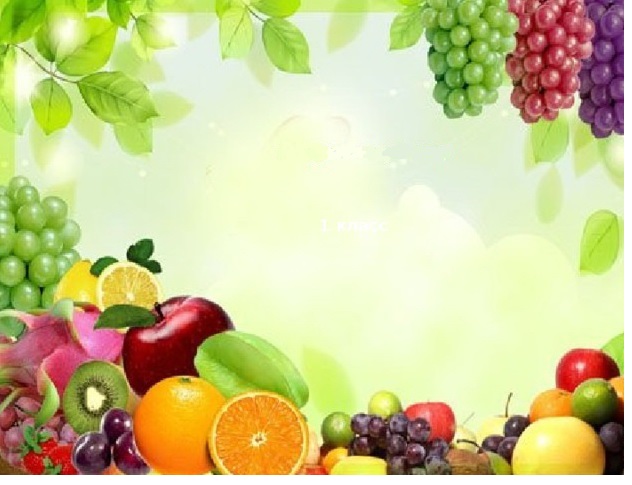 Проект
«Вкусная и полезная еда»
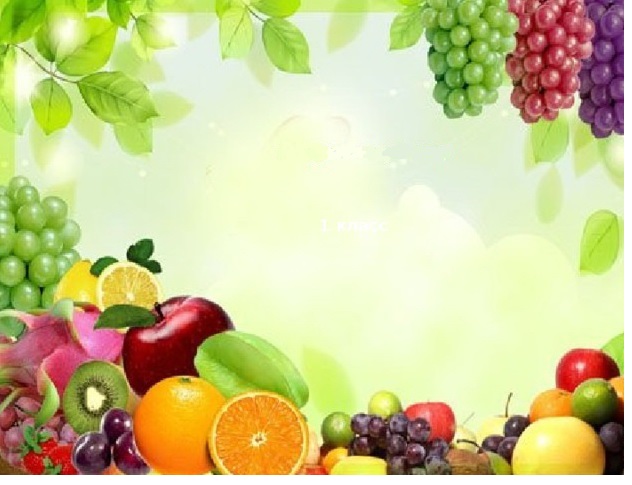 «Вкусная и полезная еда»
Для детей группы раннего возраста 
«Нехворайка» (осень)

 
                                                                                                       Воспитатели группы № 4
                                                                                                      Сорокина И.Г.
                                                                                                       Игнатьева И.В.
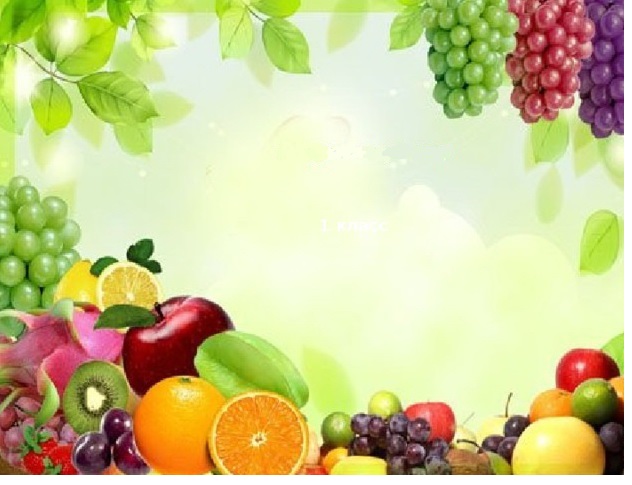 Продолжительность проекта: краткосрочный (1 неделя), тема «Нехворайка»
Тип проекта: ролево-игровой, творческий
Автор проекта: Сорокина И.Г.
Участники проекта: дети, родители, воспитатели
Возраст детей: 2-3 года
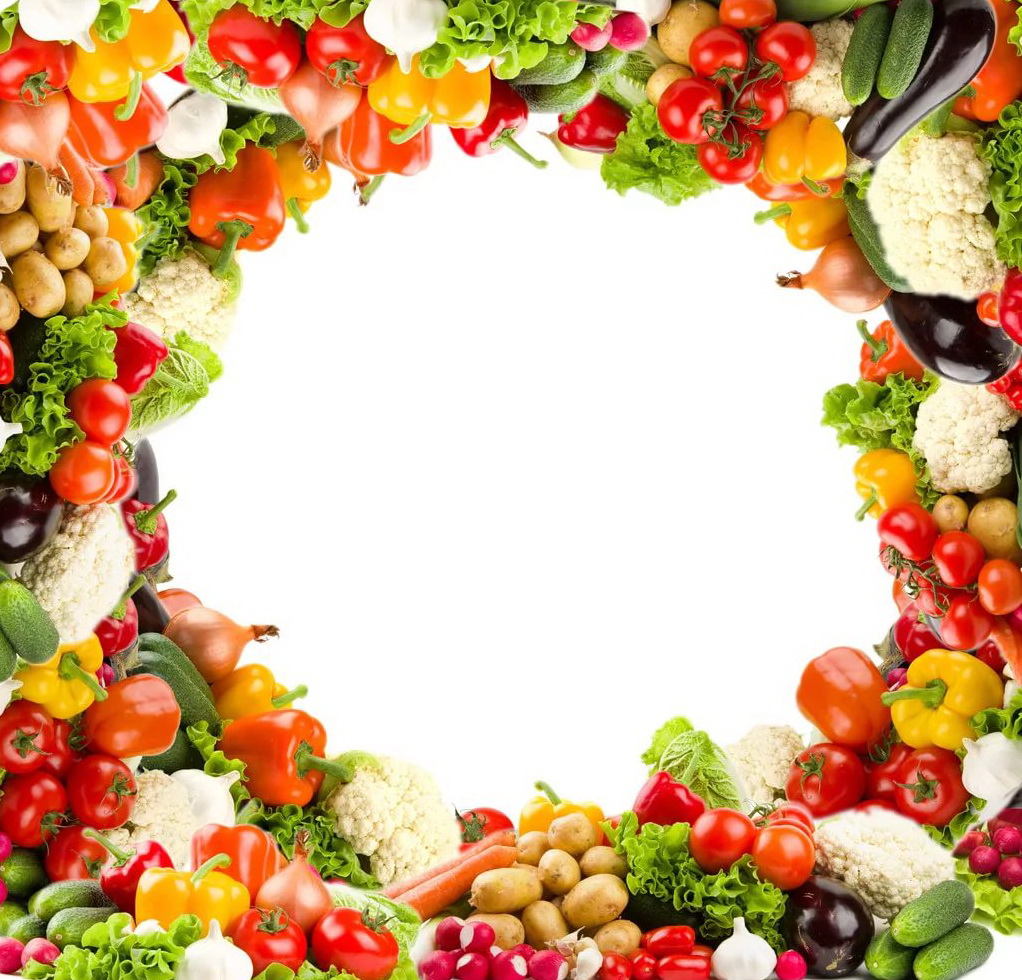 Цель проекта: формирование у детей первоначальных представлений о вкусной и полезной пище. 
 Задачи проекта: 
-для детей:
Образовательные: продолжить знакомить детей с понятием «овощи и фрукты», их полезными свойствами для здоровья человека; формировать культурно-гигиенические навыки поведения за столом во время еды; учить детей классифицировать и обобщать понятия.
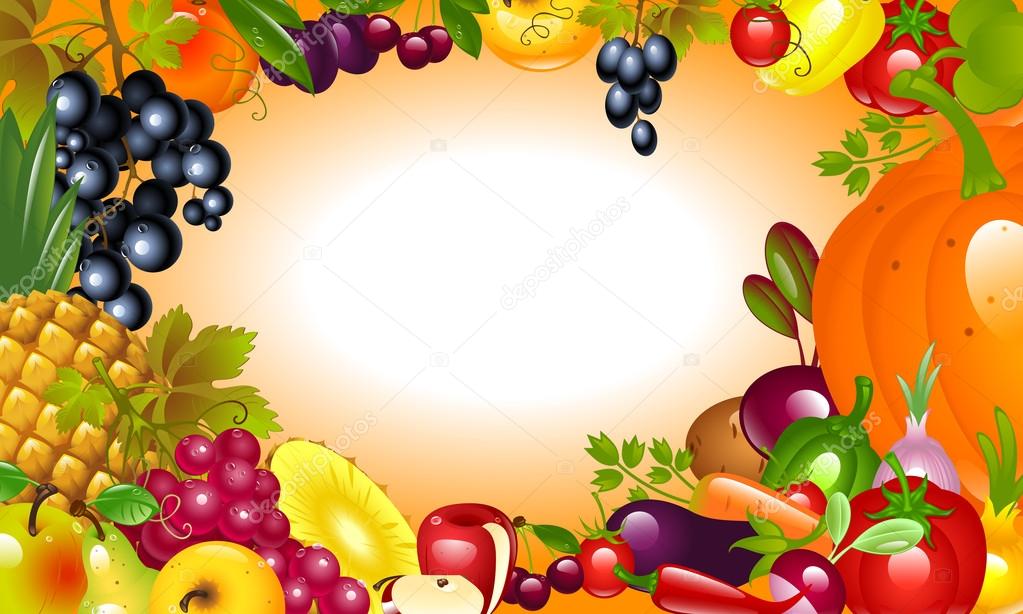 Развивающие: развивать мышление, внимание, память, наблюдательность, коммуникативные способности, мелкую моторику рук, общую двигательную активность.
 Воспитательные: воспитывать у детей стремление вести здоровый образ жизни; формировать положительную самооценку.
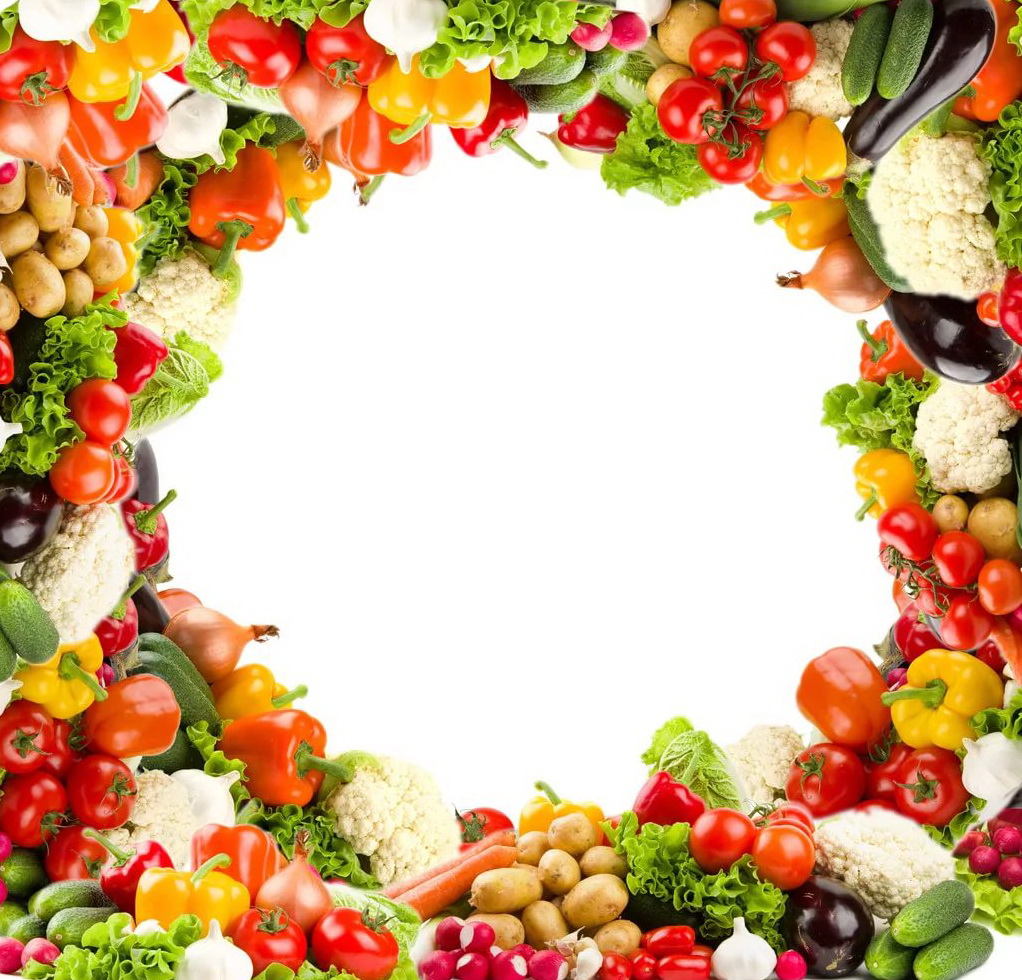 -для воспитателей:
Формировать проектную культуру.
-для родителей:
Включение родителей в воспитательно-образовательный процесс;
 Форма поведения итогового мероприятия проекта: игра-занятие: «Весёлые игры с Мишуткой»
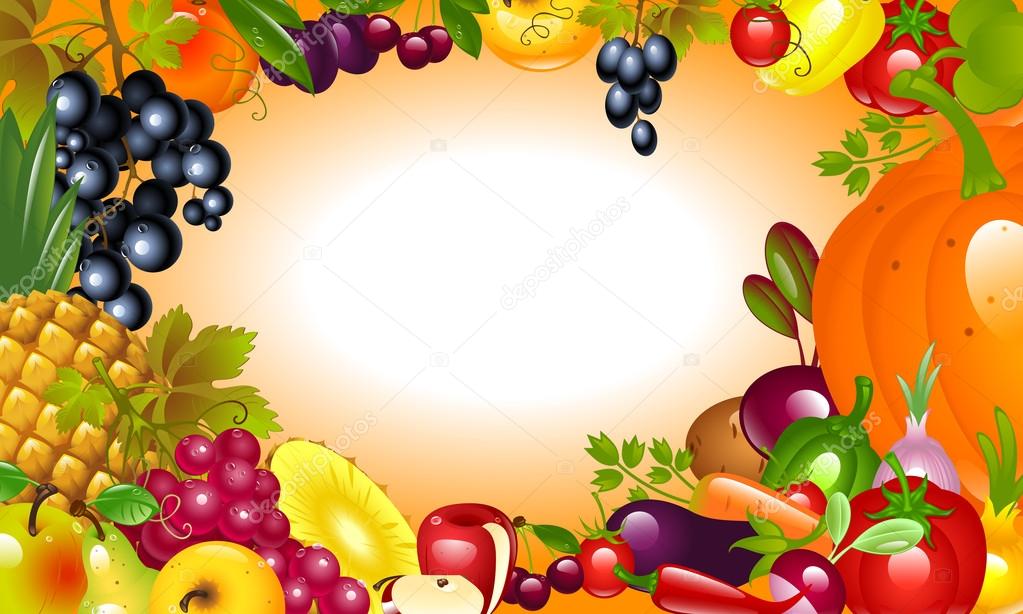 Продукты проекта:
-для детей:
Выставка детского творчества; лепка «Морковки для зайчика»; аппликация «Компот из фруктов»; рисование «Что за яблочко, оно соку спелого полно»
Итоговое мероприятие «Весёлые игры с Мишуткой»
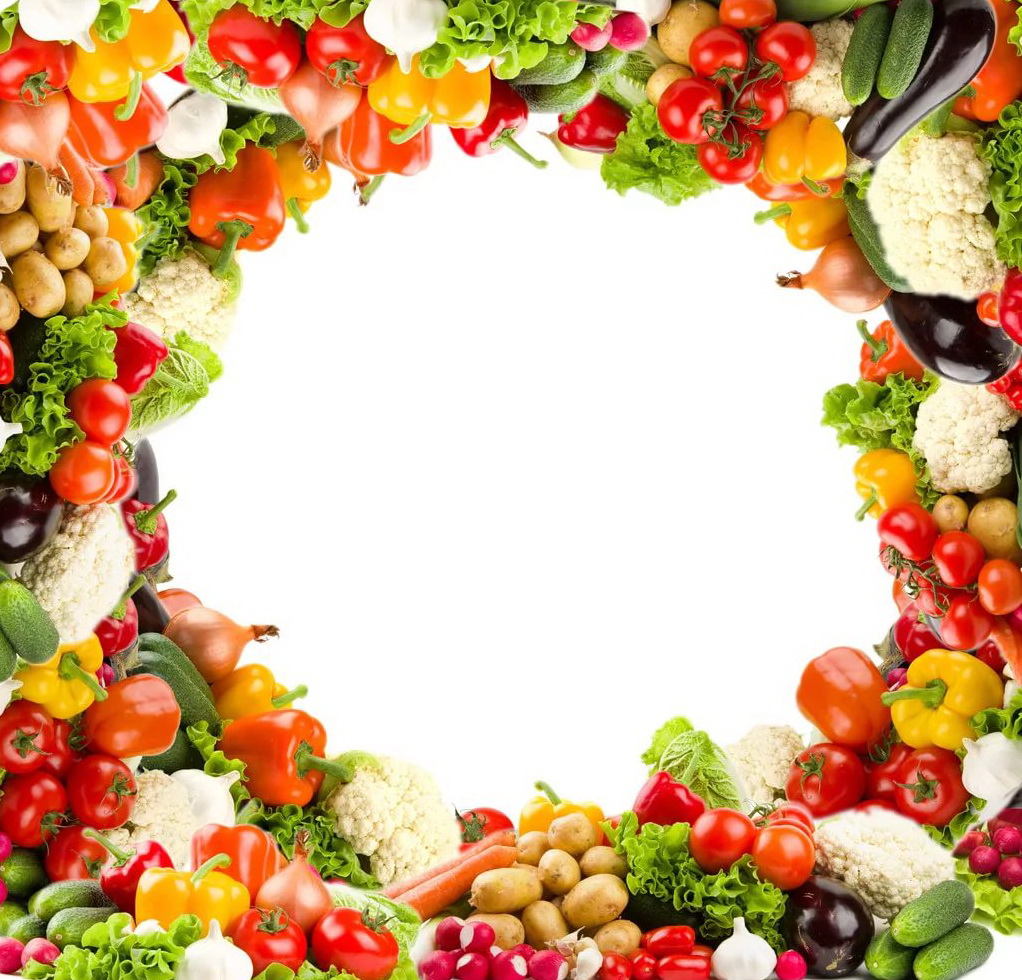 -для воспитателей
Презентация проекта
-для родителей
Создание фотовыставки «Вкусная и полезная еда»
Итоговое мероприятие-развлечение «Весёлые игры с Мишуткой»
Создание портфолио группы «Мы заботимся о своём здоровье»
Создание сборника пословиц и поговорок, потешек и вкусной и полезной еде
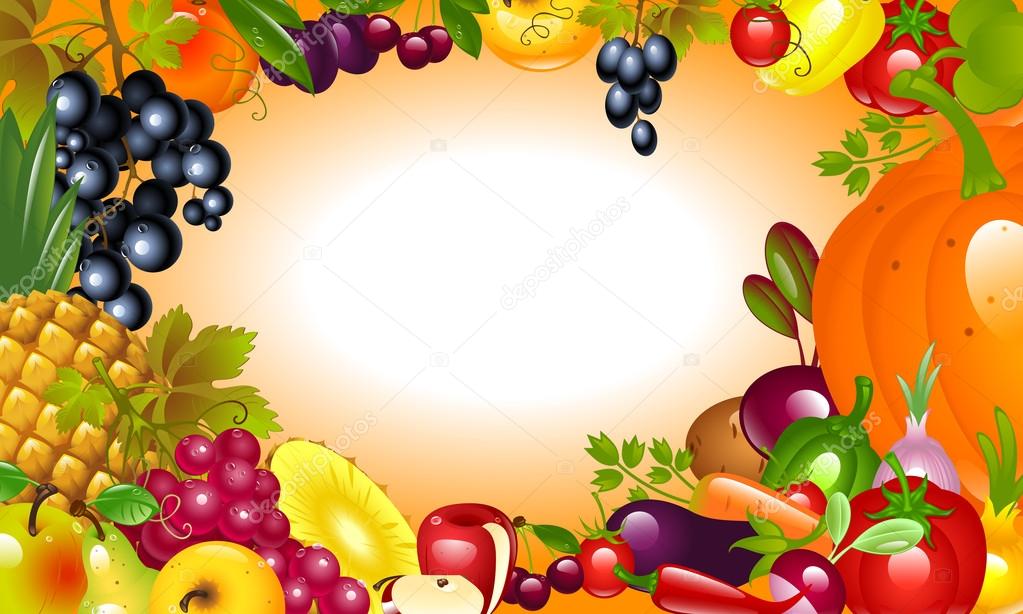 Ожидаемые результаты по проекту
-для детей:
Приобретение необходимых знаний и представлений о вкусной и здоровой пище
Осознанное отношение детей к ценности правильного питания
Желание ребёнка участвовать в творческой деятельности
Появление эмоциональной отзывчивости на результат своей деятельности
Овладение детьми необходимыми коммуникативными умениями и навыками взаимодействия со взрослыми детьми
Стремление детей проявлять любознательность и активность в предложенной деятельности
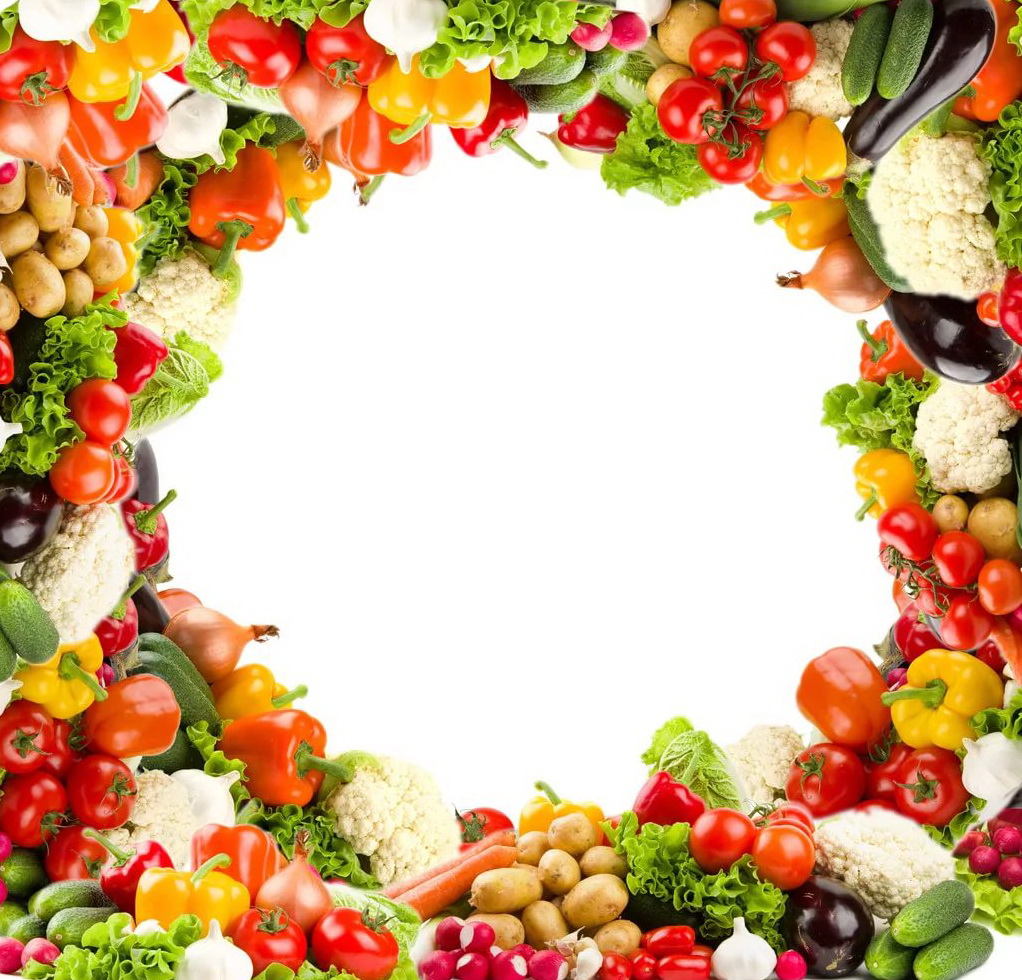 радость
-для воспитателей:
Формирование проектной культуры
-для родителей:
Установление эмоционального контакта с
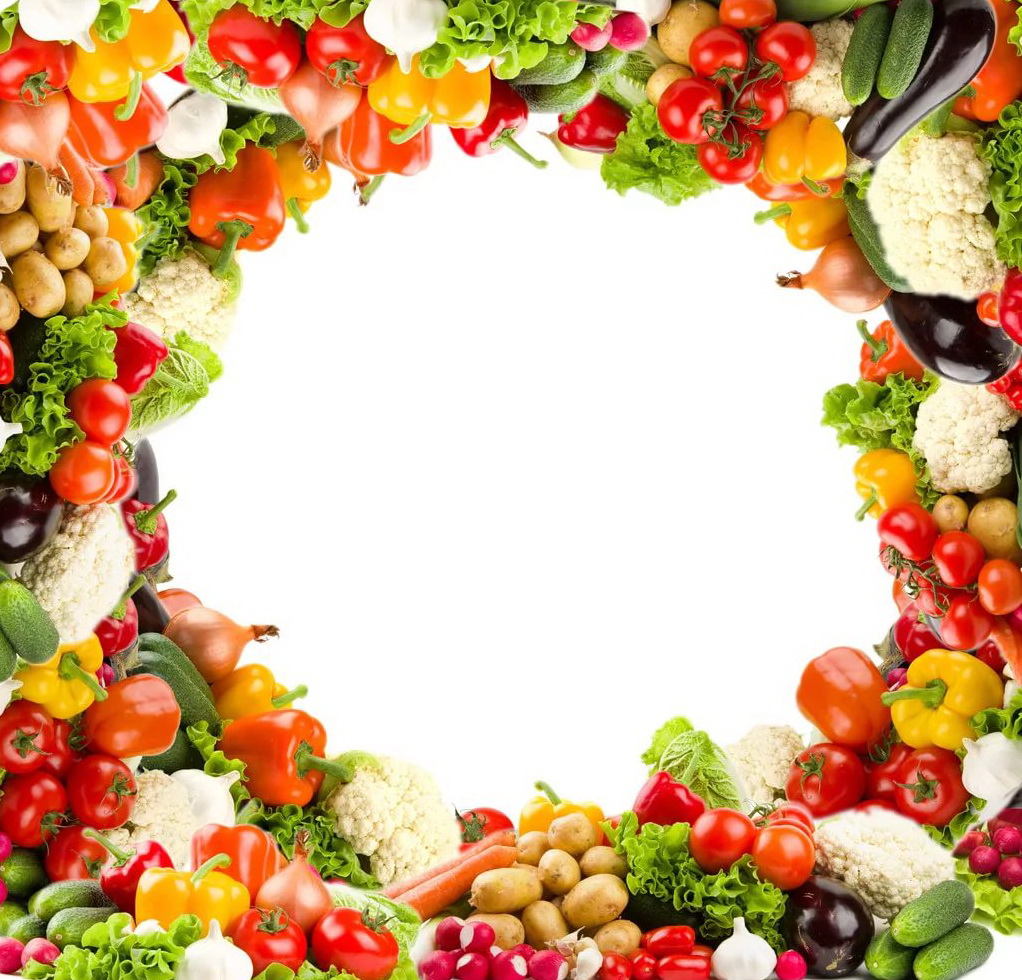 Девиз проекта: «Здоровый образ жизни – это то, что обеспечивает здоровье и доставляет радость».
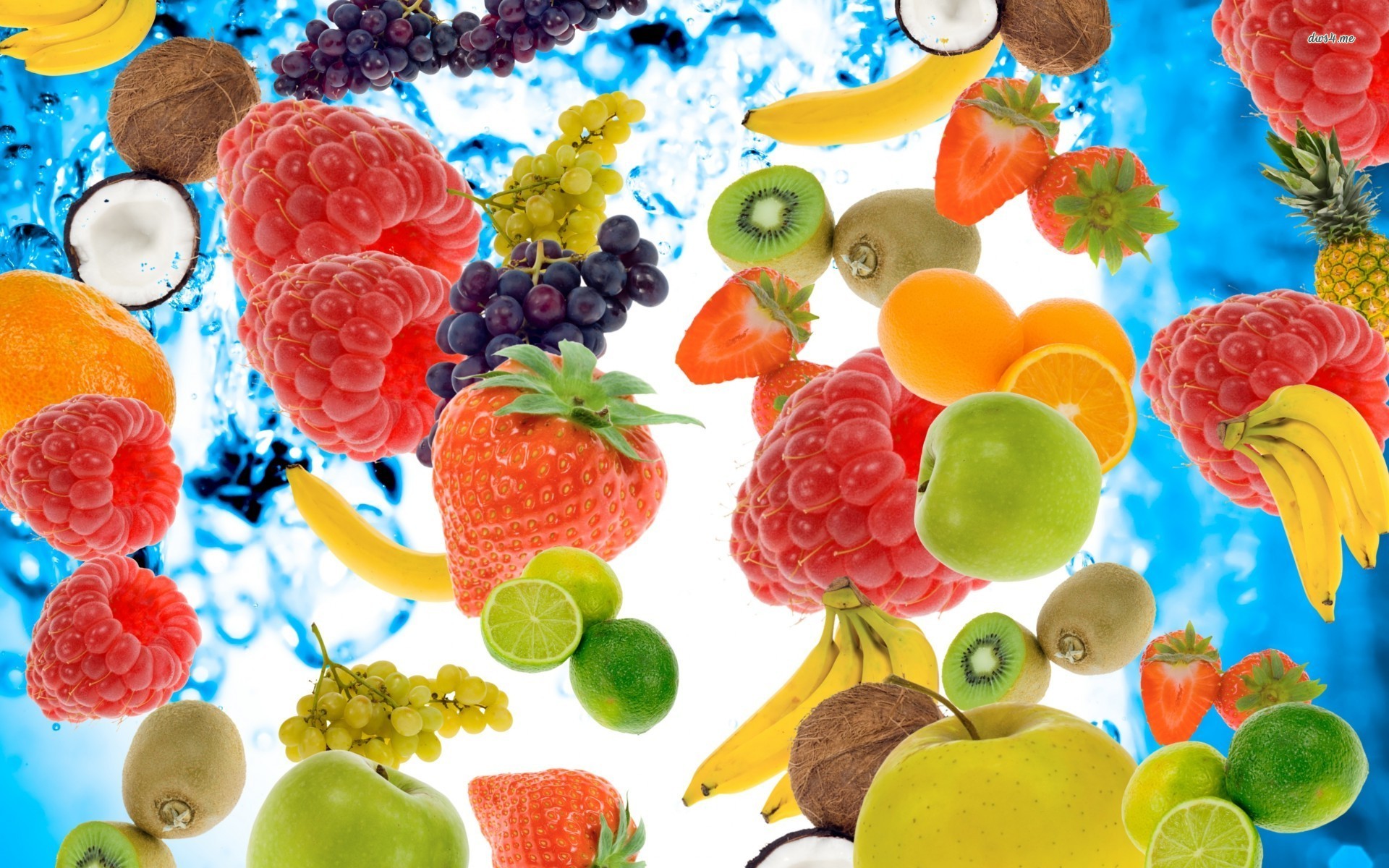 Чтоб здоровым быть сполна 
Физкультура всем нужна.
Для начала по порядку – 
Утром сделаем зарядку!
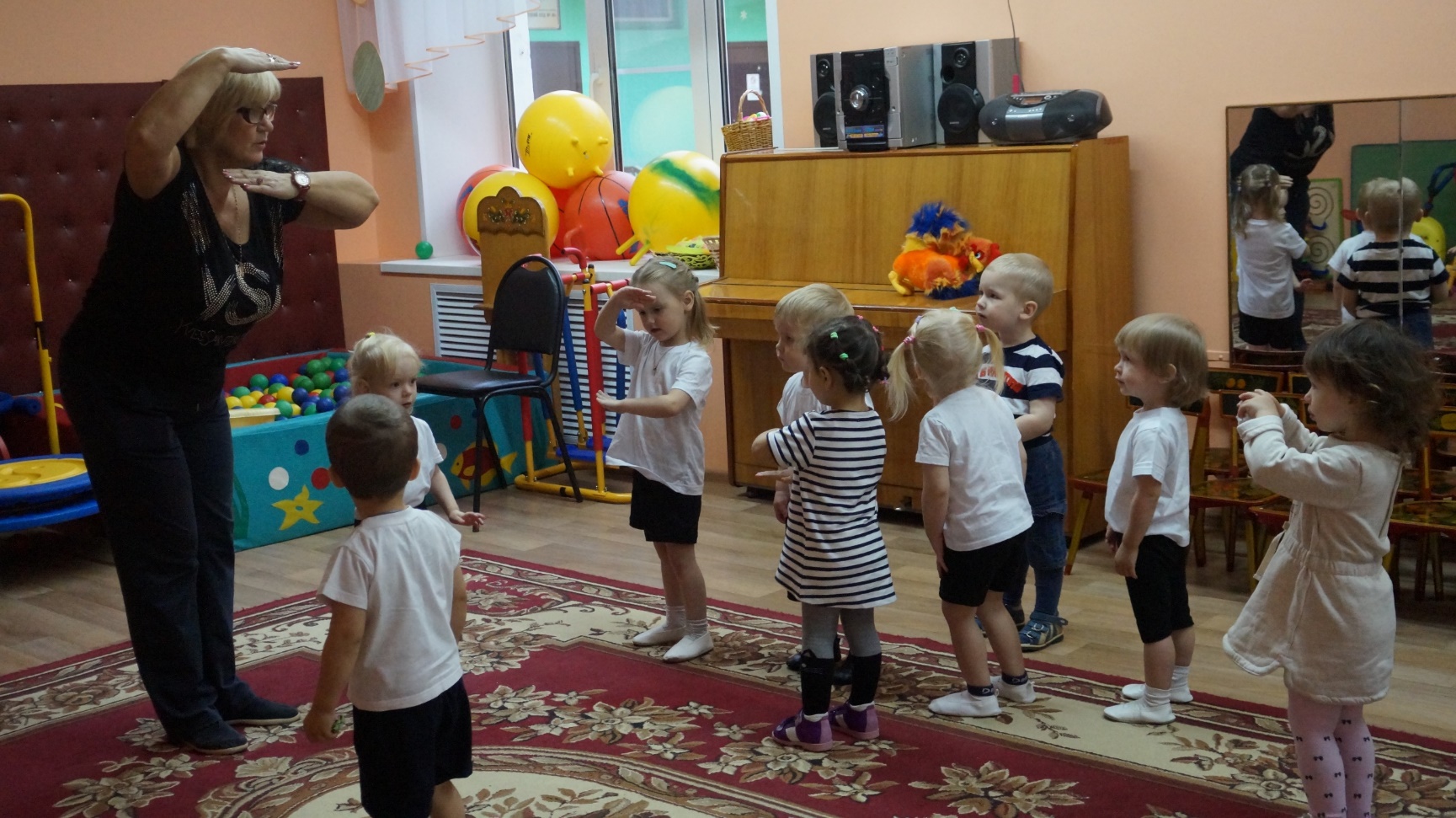 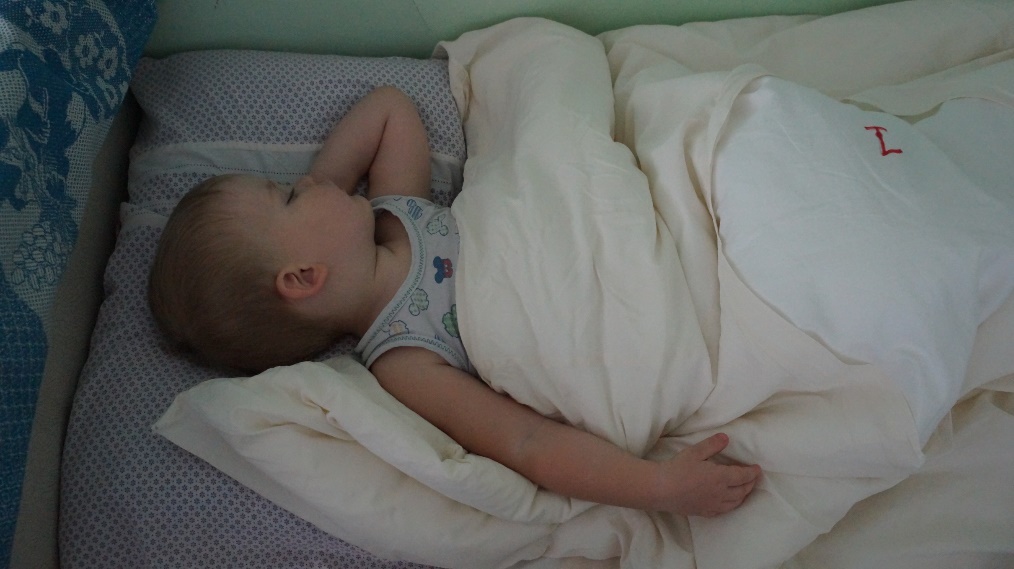 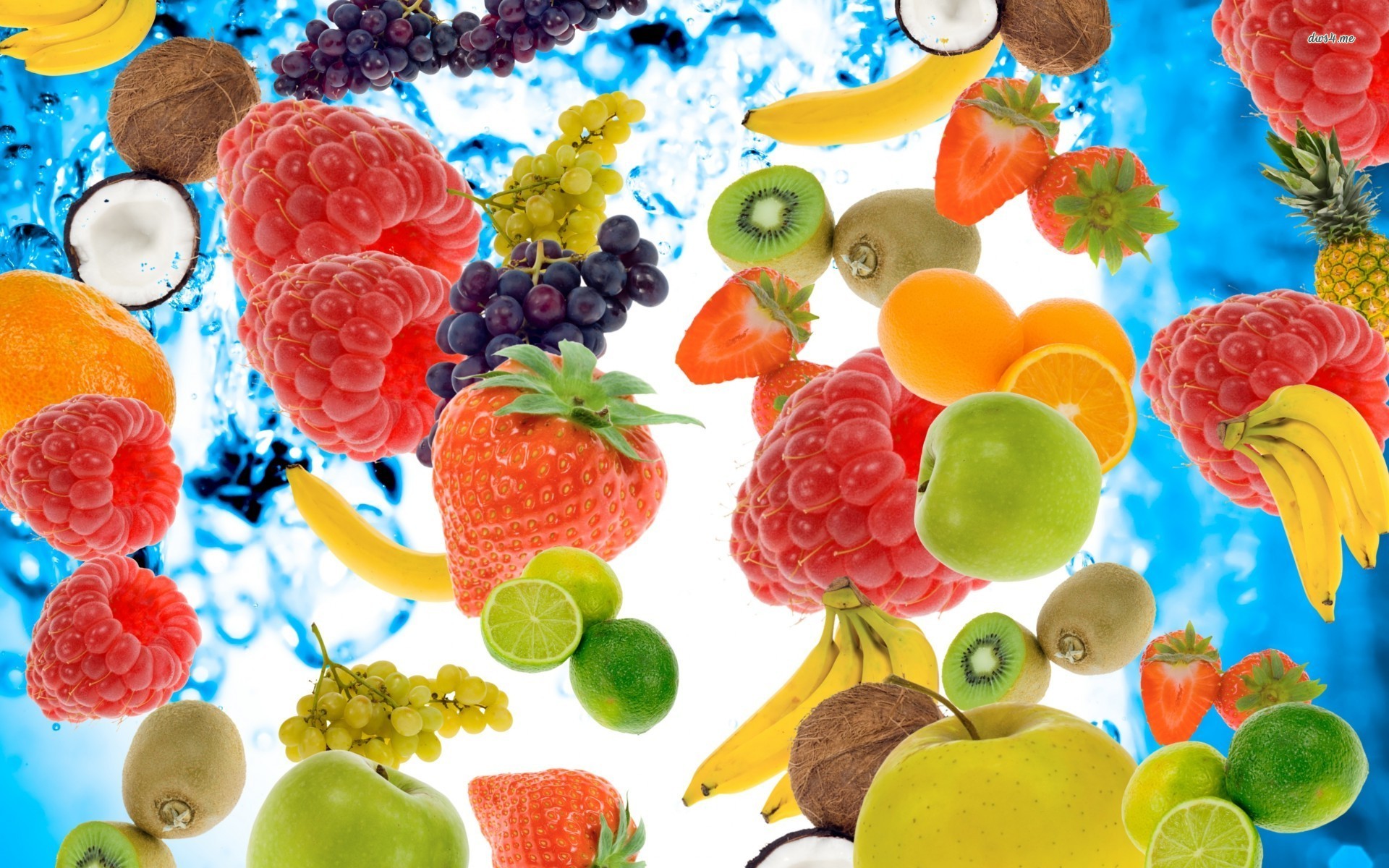 Подвижные игры
Я кувшинчик уронилаИ о пол его разбила,Раз, два, три –Его, Юлечка, лови!
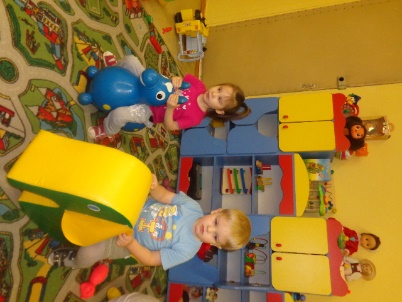 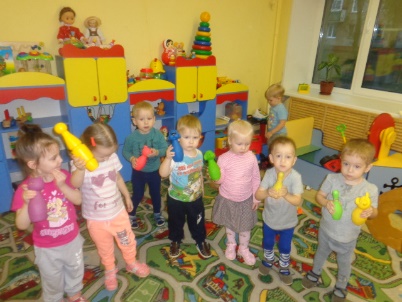 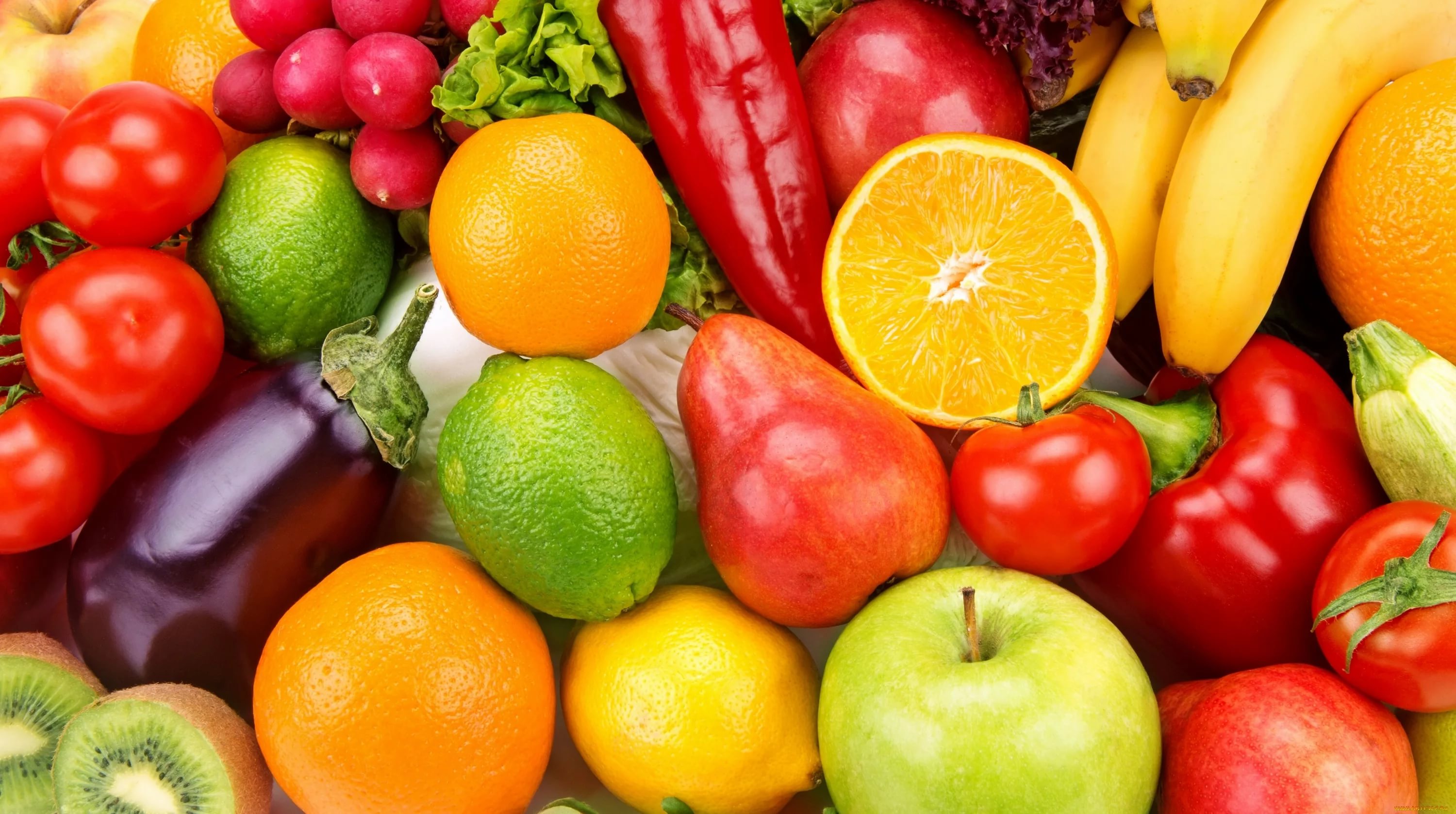 Подвижная игра:
 «У медведя во бору» 
У медведя во бору,
 Грибы, ягоды беру, 
А медведь не спит 
И на нас рычит.
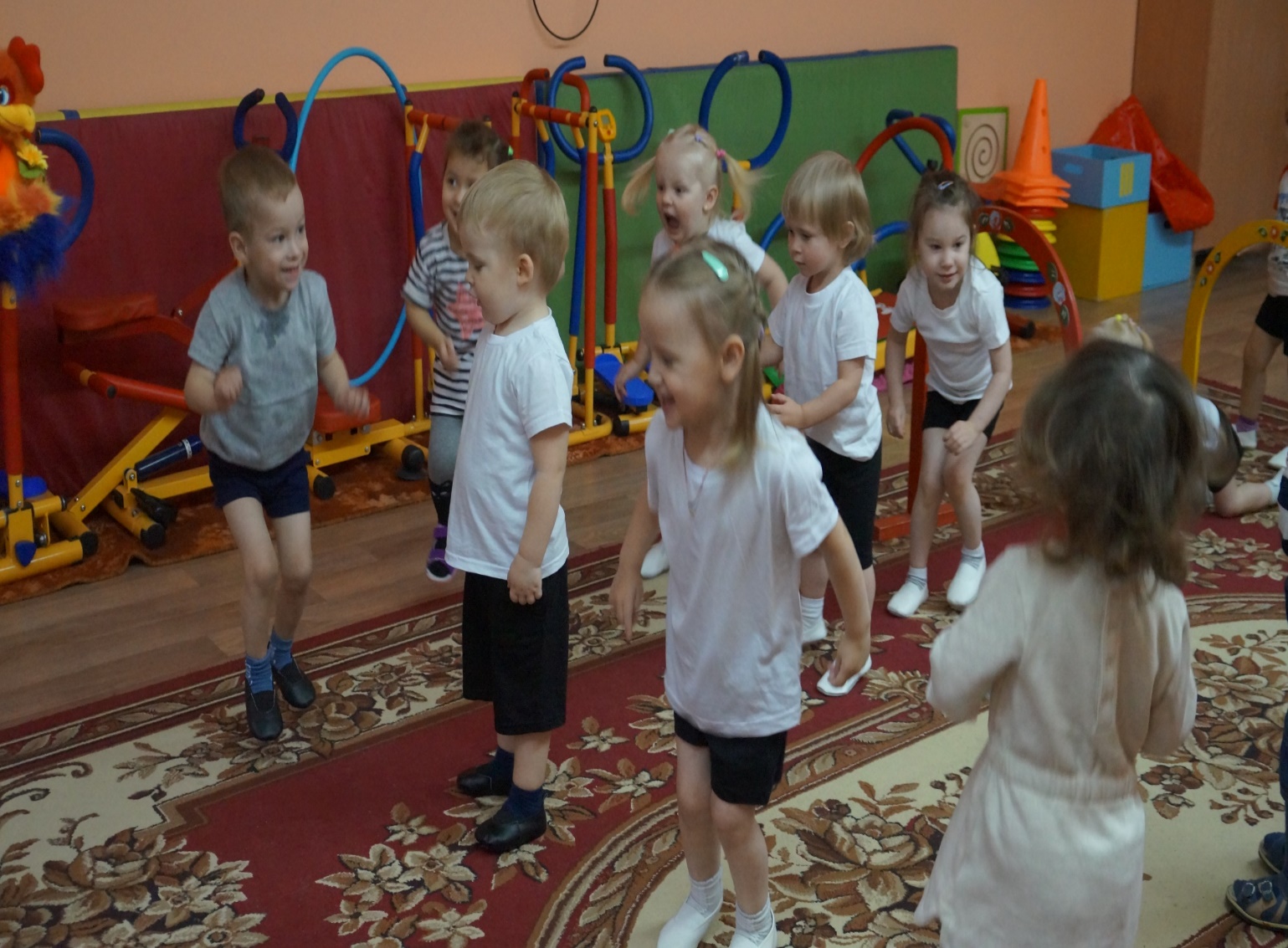 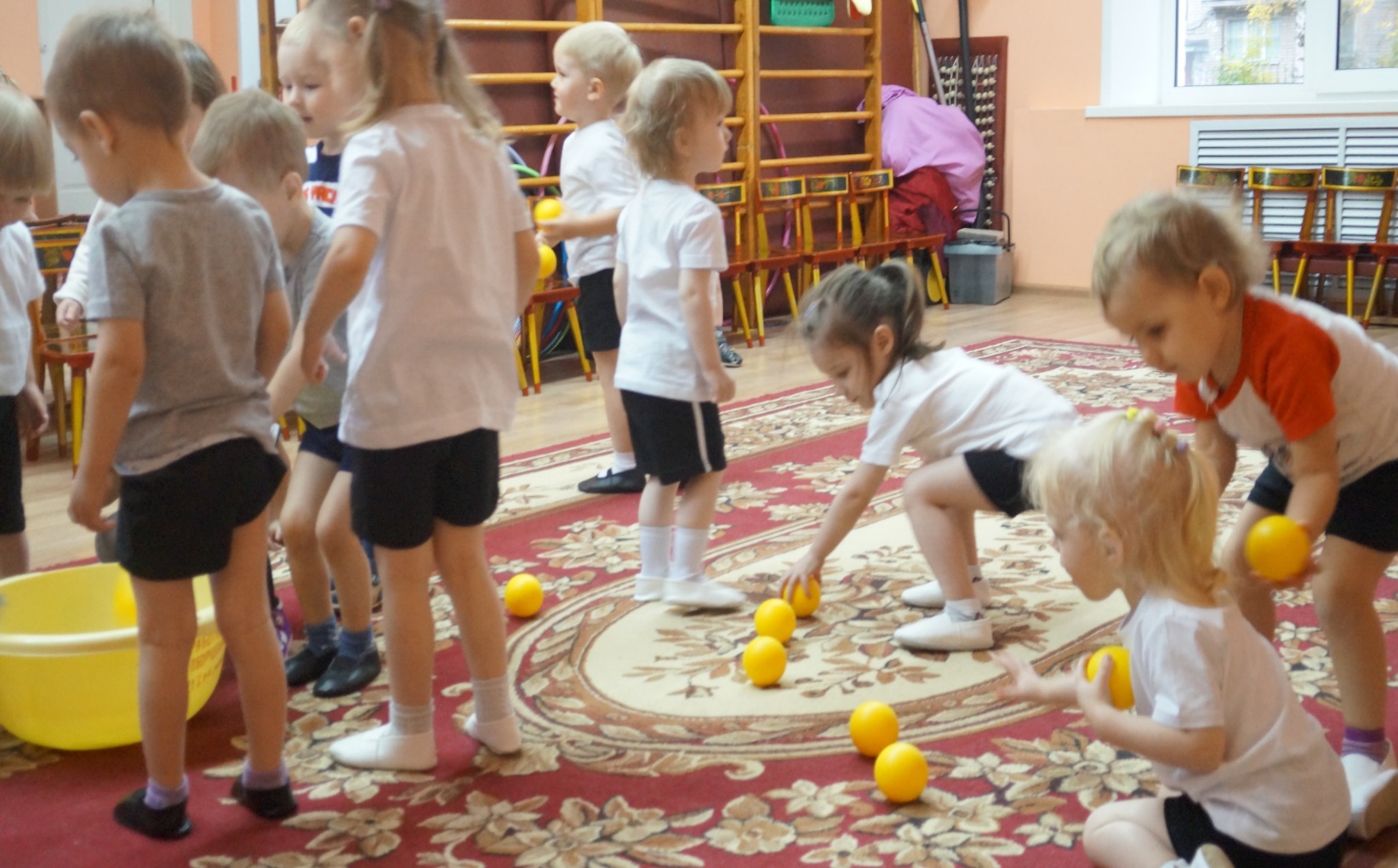 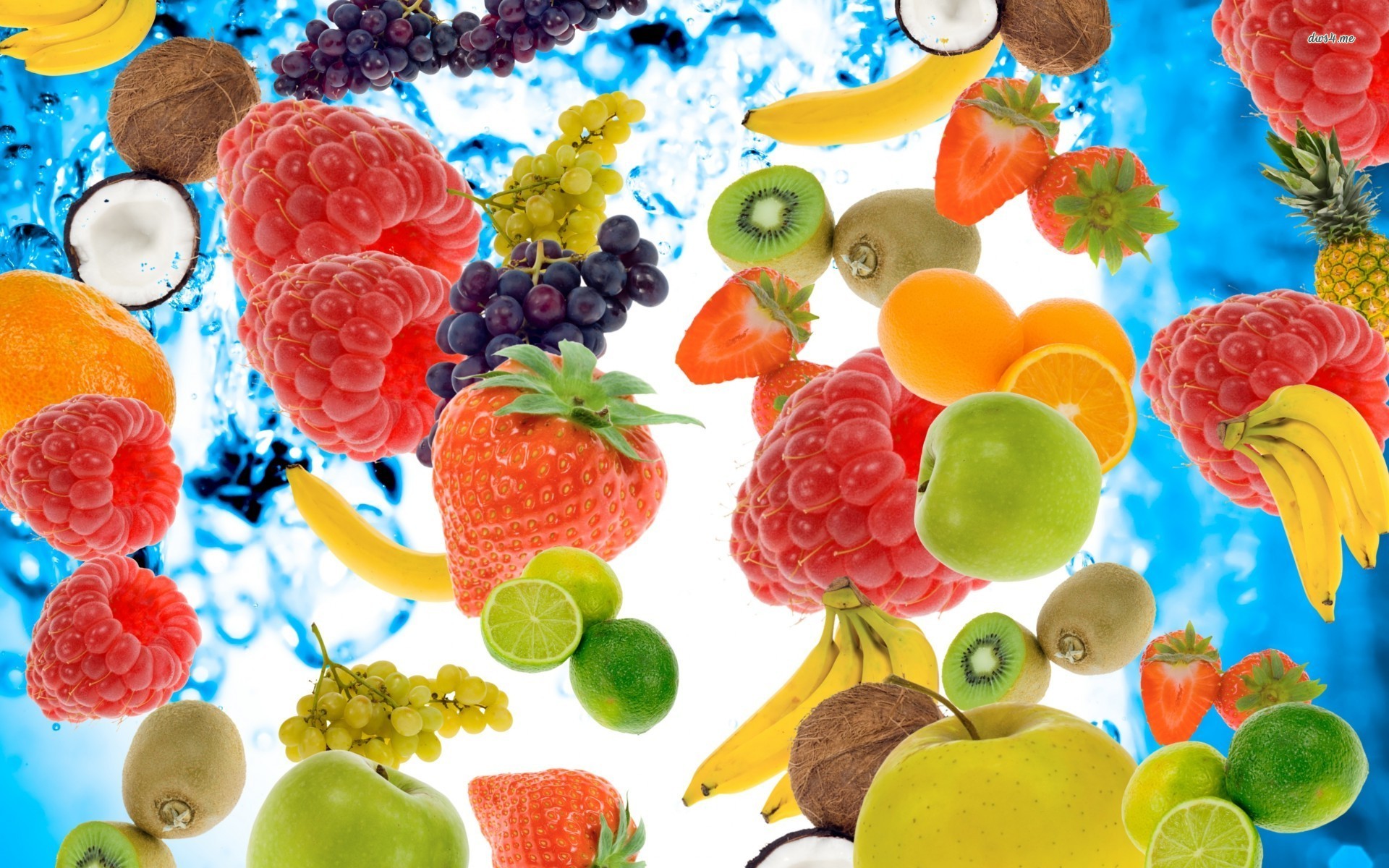 Будем мы варить компот,
Фруктов нужно много. Вот!
Будем яблоки крошить,
Грушу будем мы рубить.
Отожмём лимонный сок,
Слив положим и песок.
Варим, варим мы компот.
Угостим честный народ.
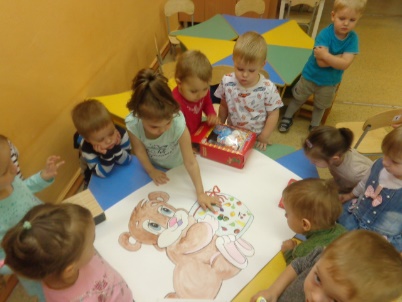 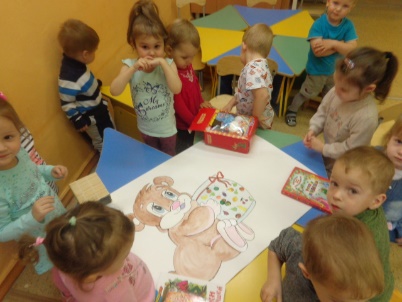 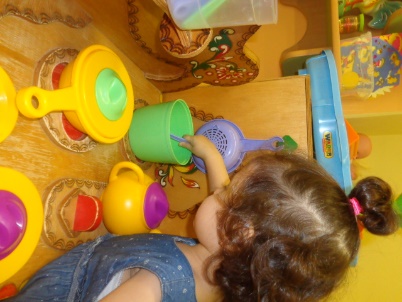 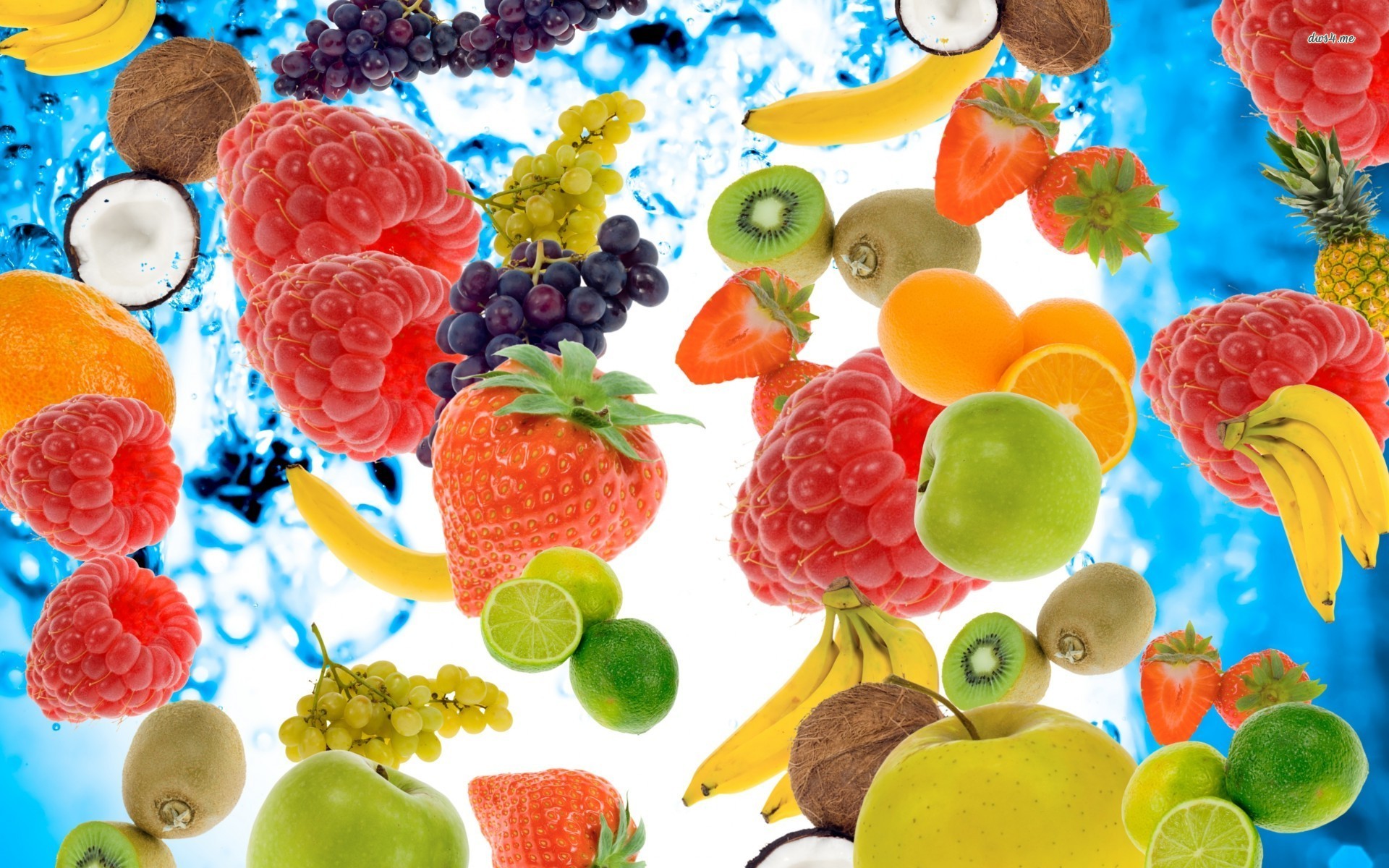 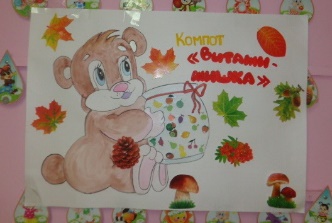 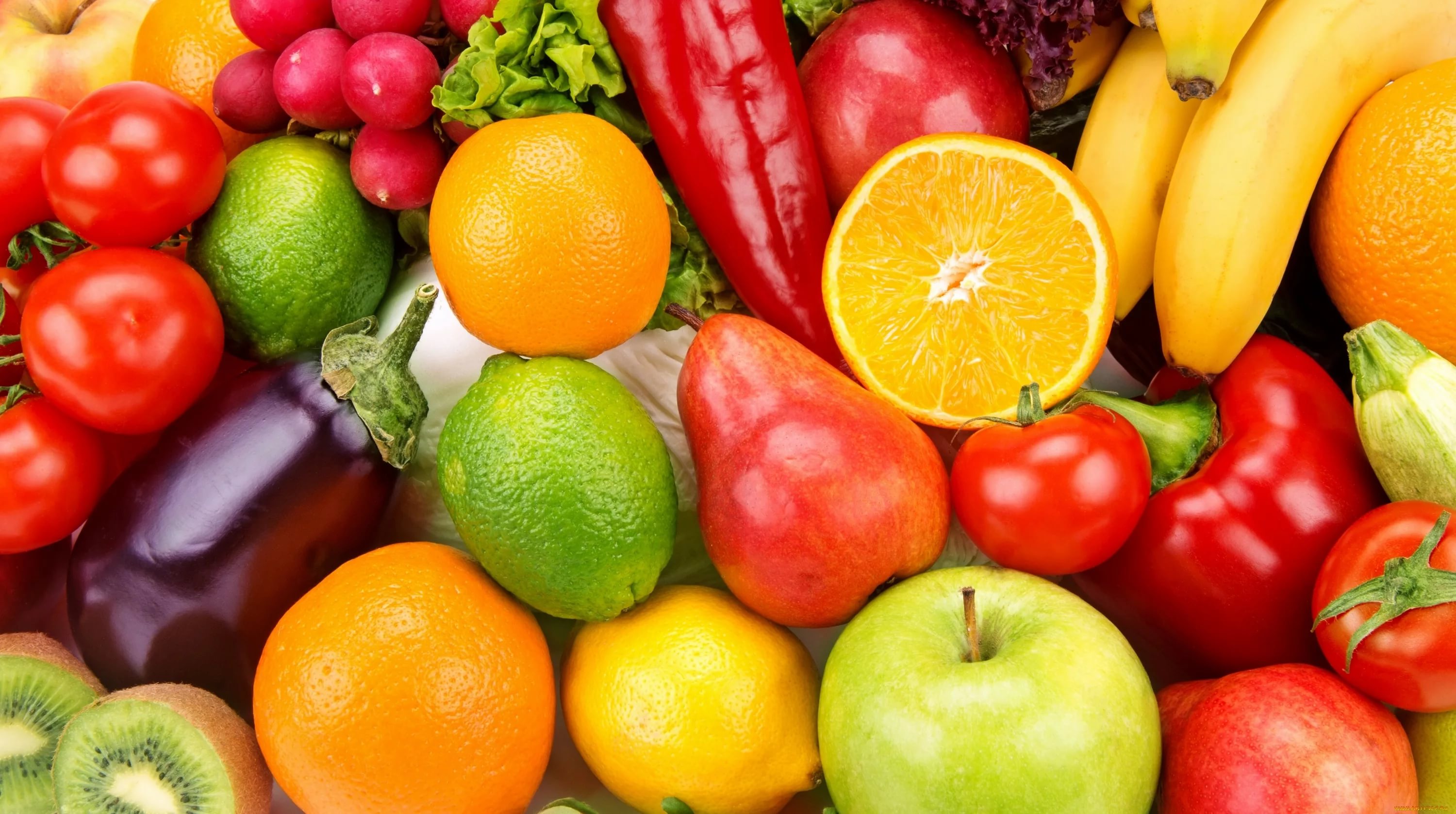 Загадки
С виду он как рыжий мяч, Только вот не мчится вскачь. В нём полезный витамин — Это спелый...
(АПЕЛЬСИН)
Фрукт похож на неваляшку, Носит желтую рубашку. Тишину в саду нарушив, С дерева упала... (Груша)
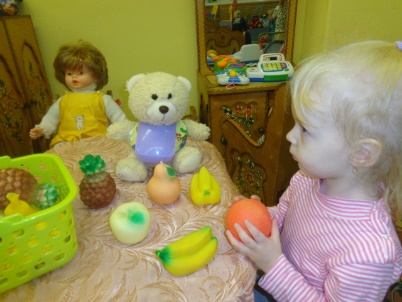 Фрукт похож на шишку ели, Мы рискнули — шишку съели... Самый лучший, высший класс — Спелый, сочный ... (Ананас)
Мойте чашки и тарелки,Убирайте крошки,Не ленитесь умыватьГрязные ладошкиЕсли глянуть в микроскоп,То увидеть разныхМожно вирусов на нихГрозных и опасных.Там микробы притаились, -Смотрят из засады.Если грязь они найдут,Будут очень рады.Для болезней создадутВирусное царство,И тогда придётся питьГорькие лекарства.Все микробы – нам враги,Это помнить нужно!Руки с мылом моем мыТщательно и дружно.А с ленивцем и неряхойГрязным, неопрятнымДаже дружбу заводитьОчень неприятно!
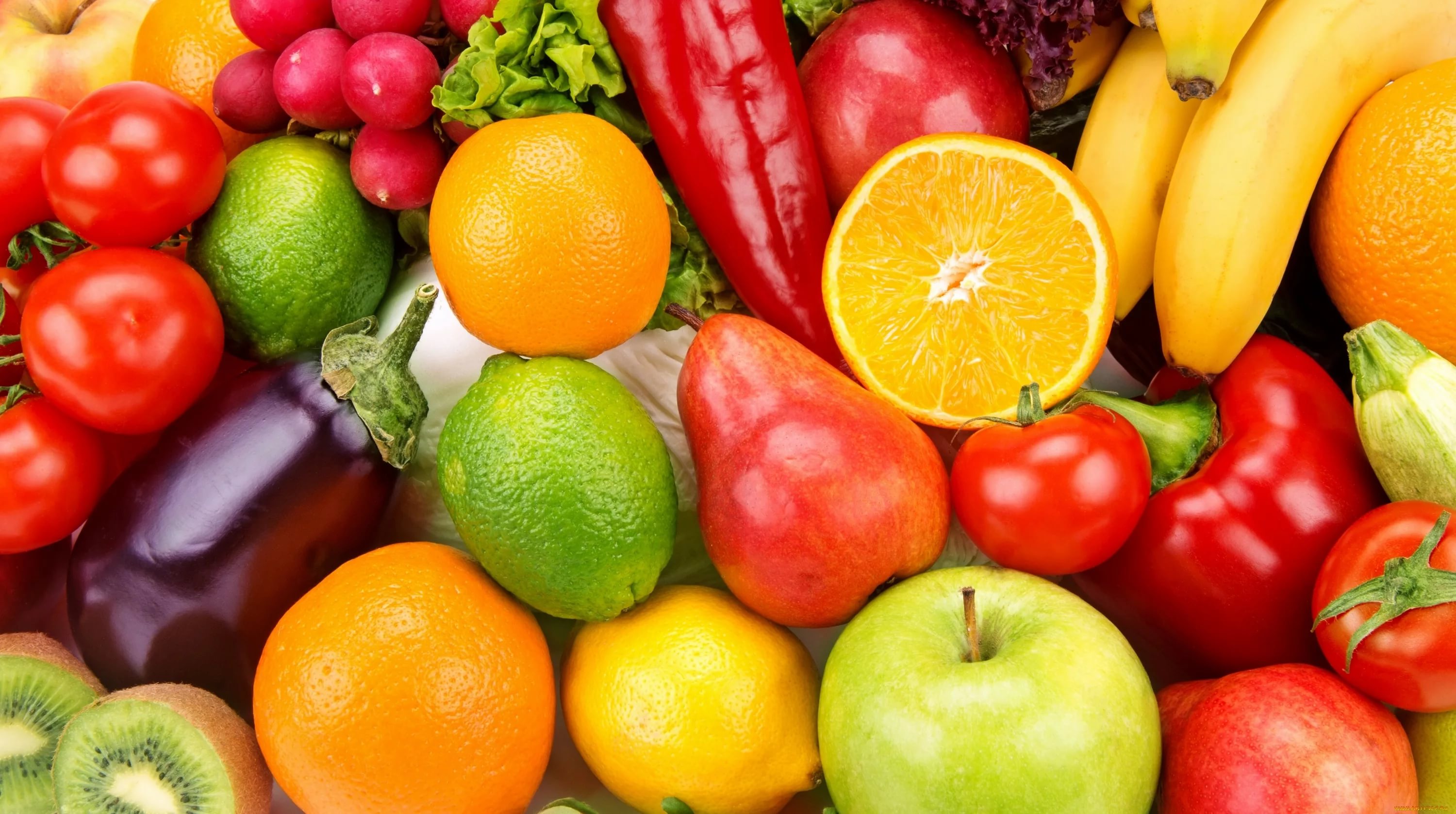 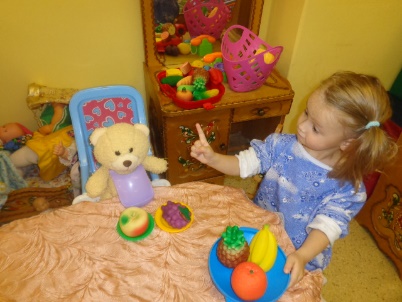 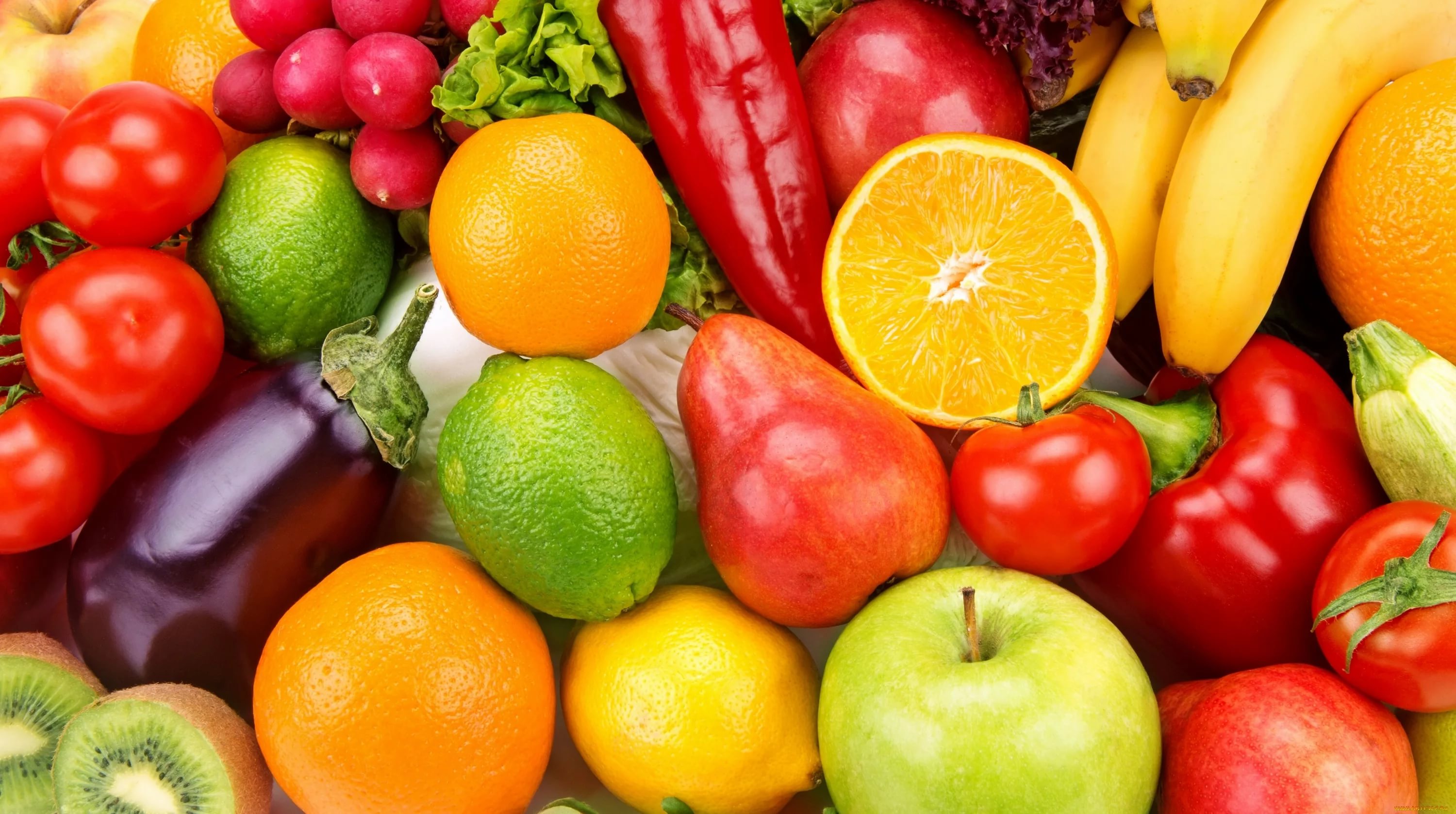 Сюжетно-ролевая игра «Больница»
У меня печальный вид, -Голова с утра болит,Я чихаю, я охрип.Что такое?Это - грипп!
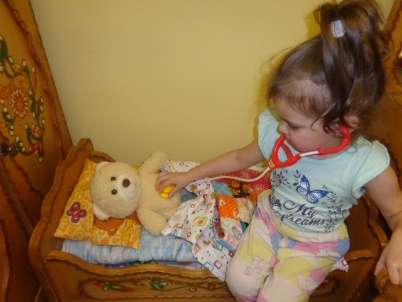 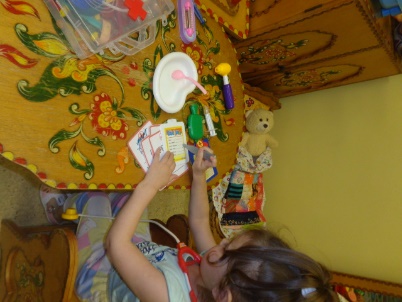 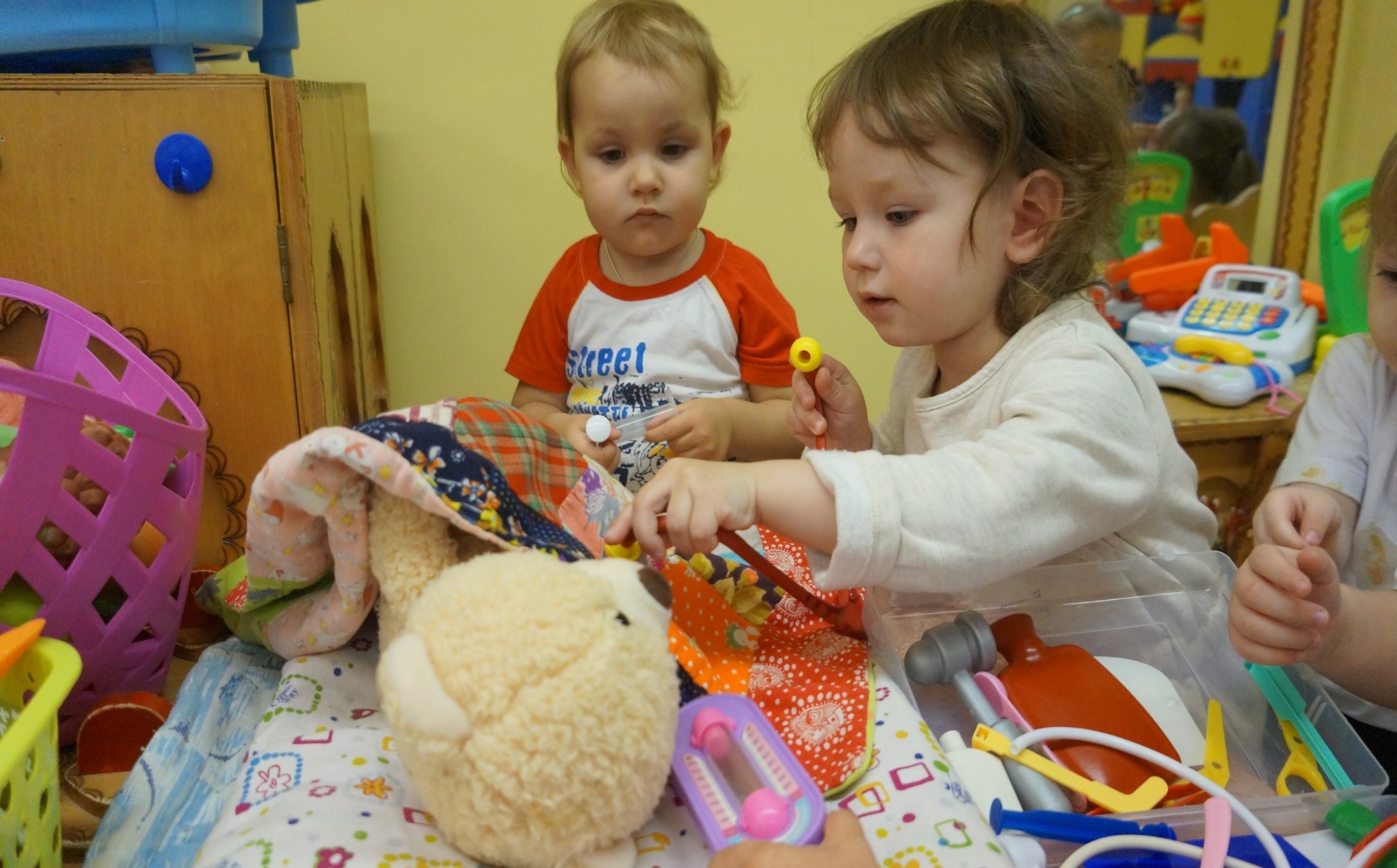 «Мишка заболел»
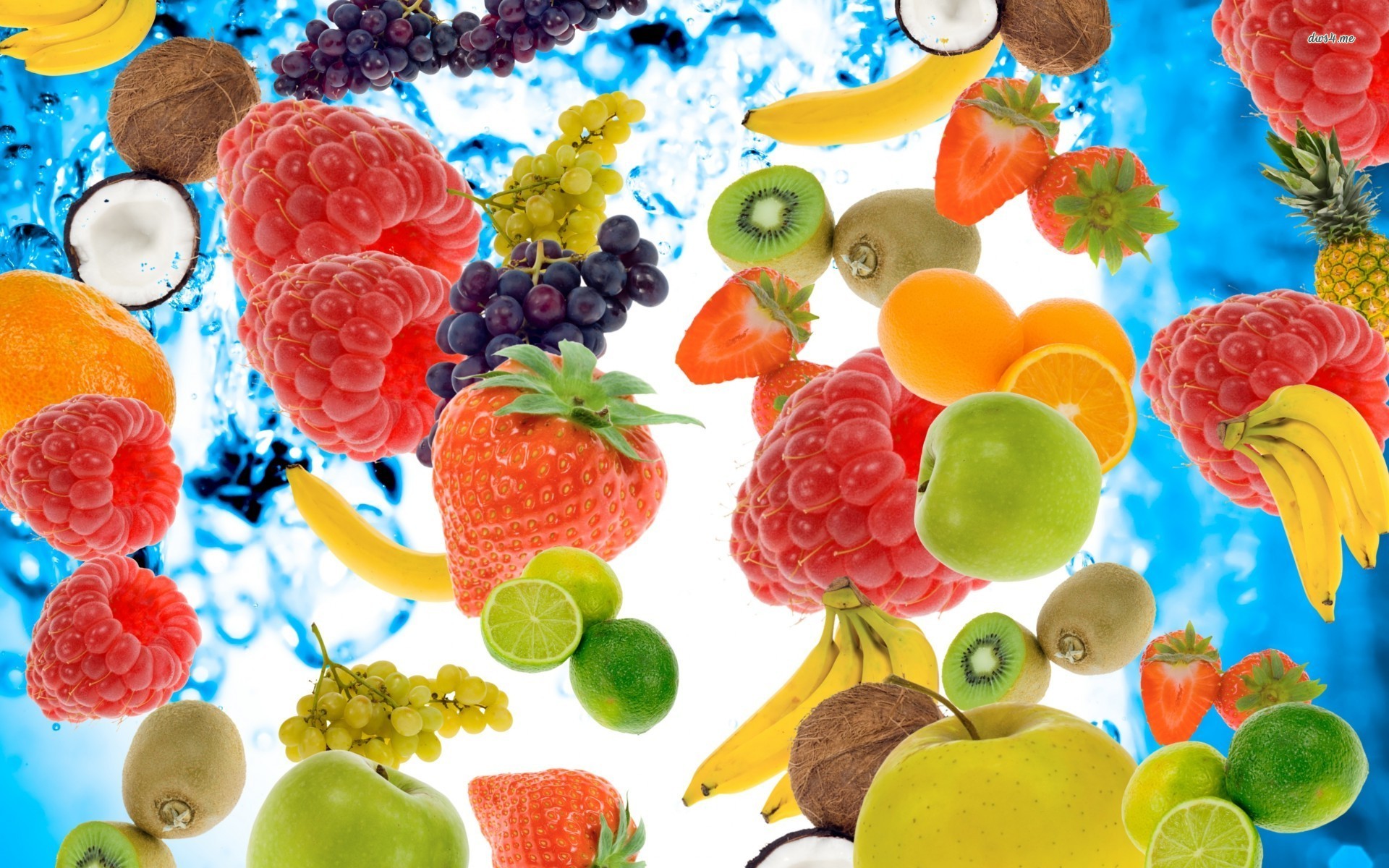 «Готовим полезный шашлык»
Это барыня-капустаЗавернула листья в шар.«С клюквой будет очень вкусно» -Так сказал нам кулинар.
Перец перцу говорит:- У тебя прекрасный вид!Ты большой и гладкий!- Потому что сладкий!Если был бы горький, злой,То не вырос бы такой!
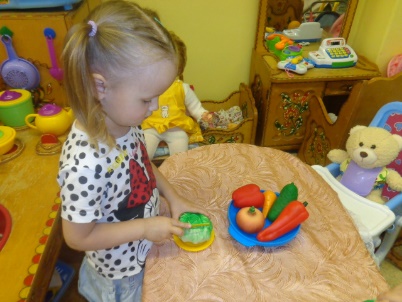 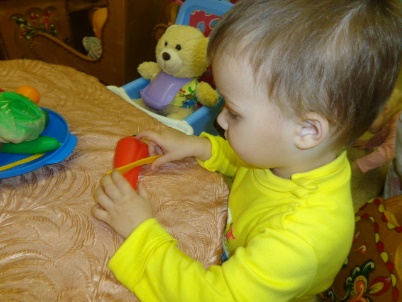 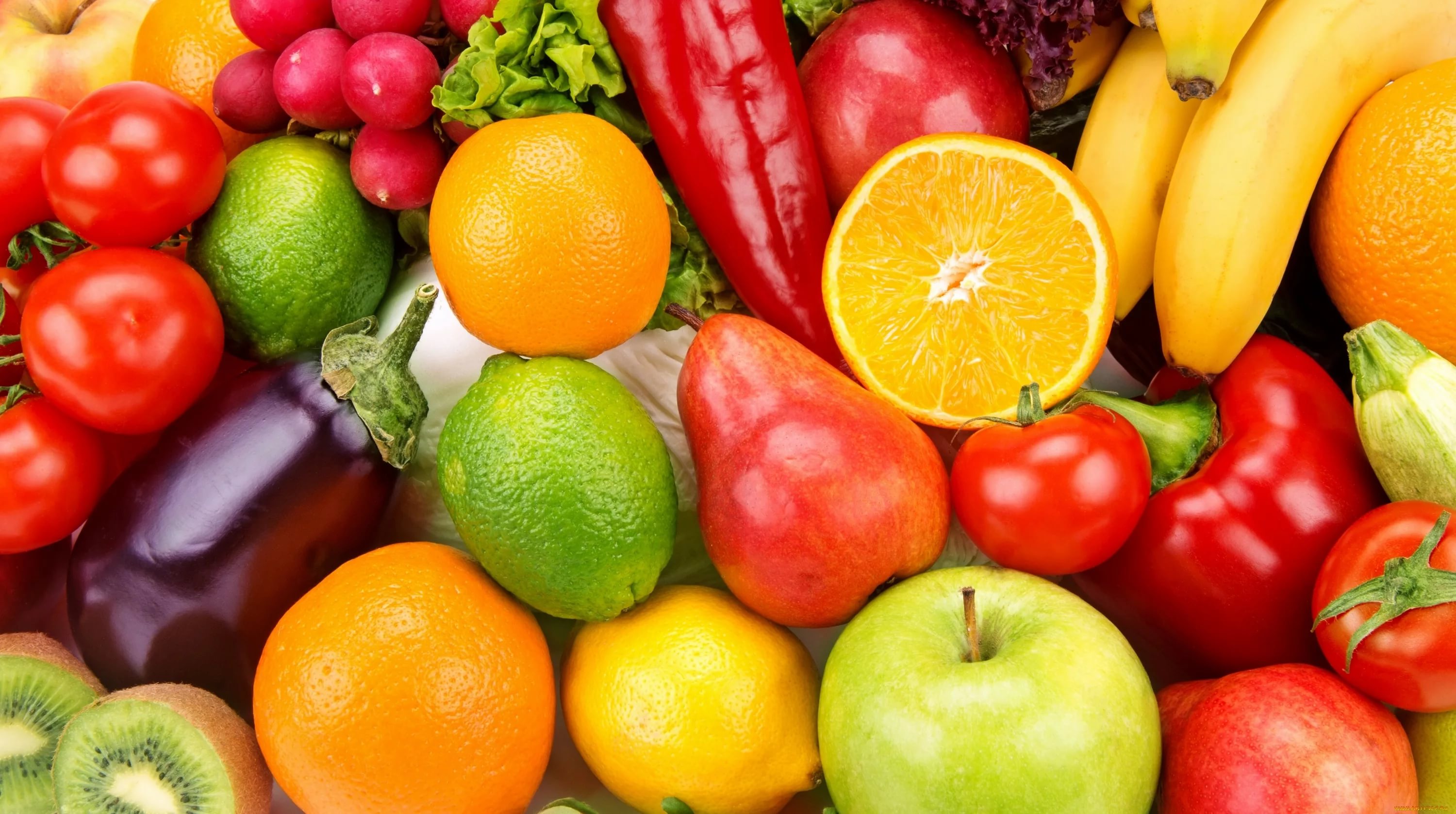 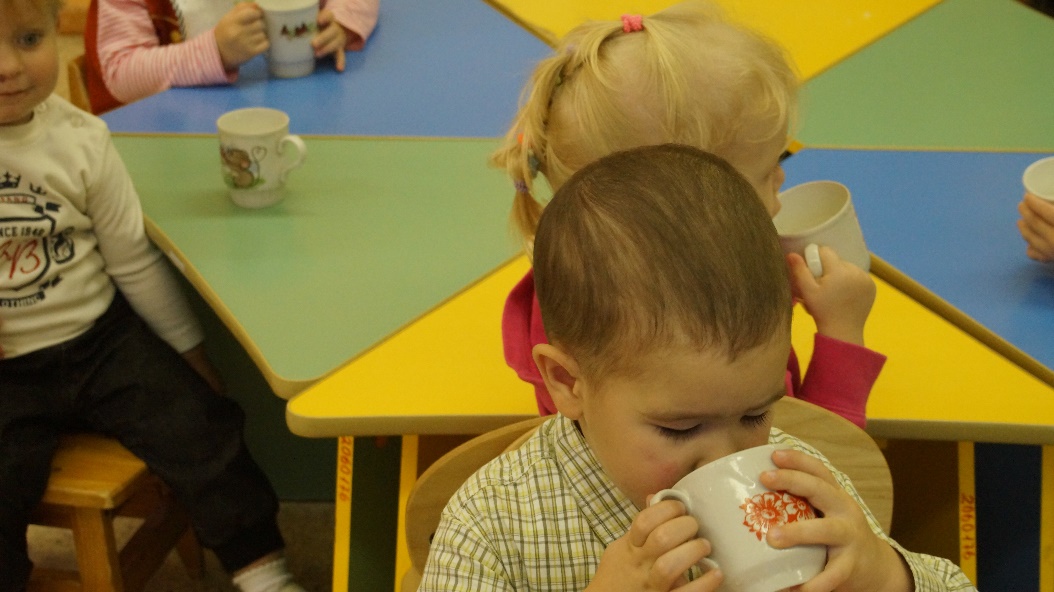 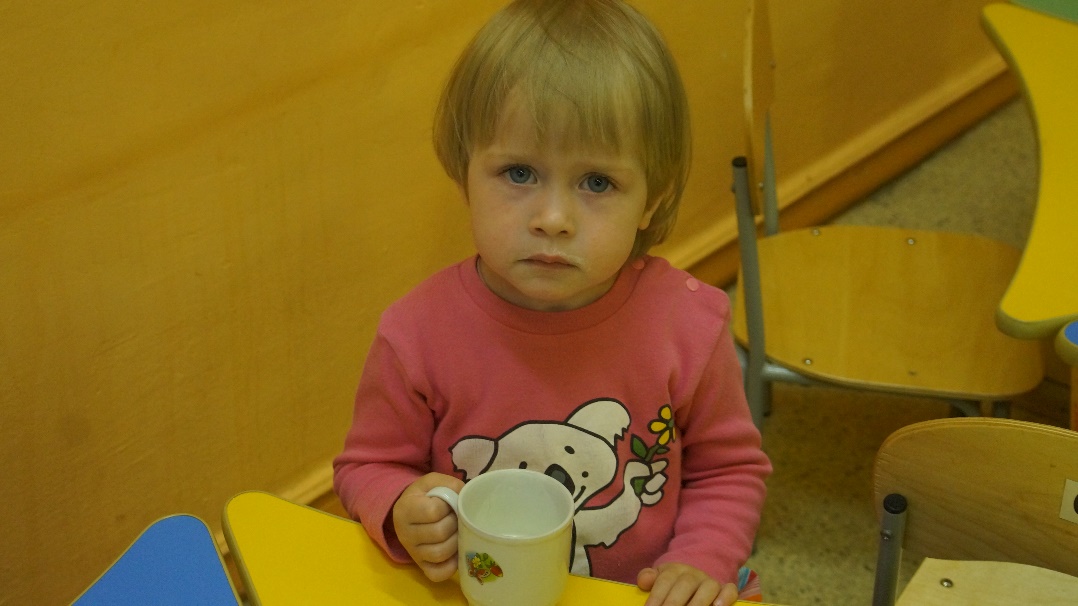 Час обеда подошел, 
Сели деточки за стол. 
Чтобы не было беды, 
Вспомним правила еды: 
Наши ноги не стучат, 
Наши язычки молчат. 
За обедом не сори, 
Насорил так убери. 
А у нас есть ложки 
Волшебные немножко. 
Вот тарелка, вот еда. 
Не осталось и следа
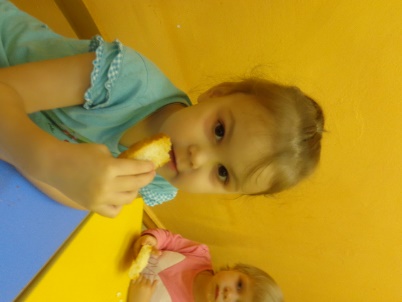 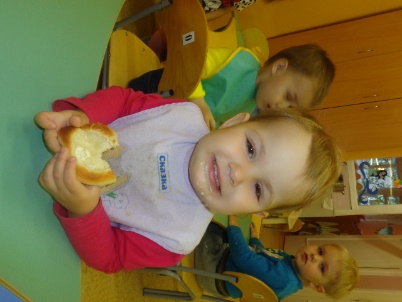 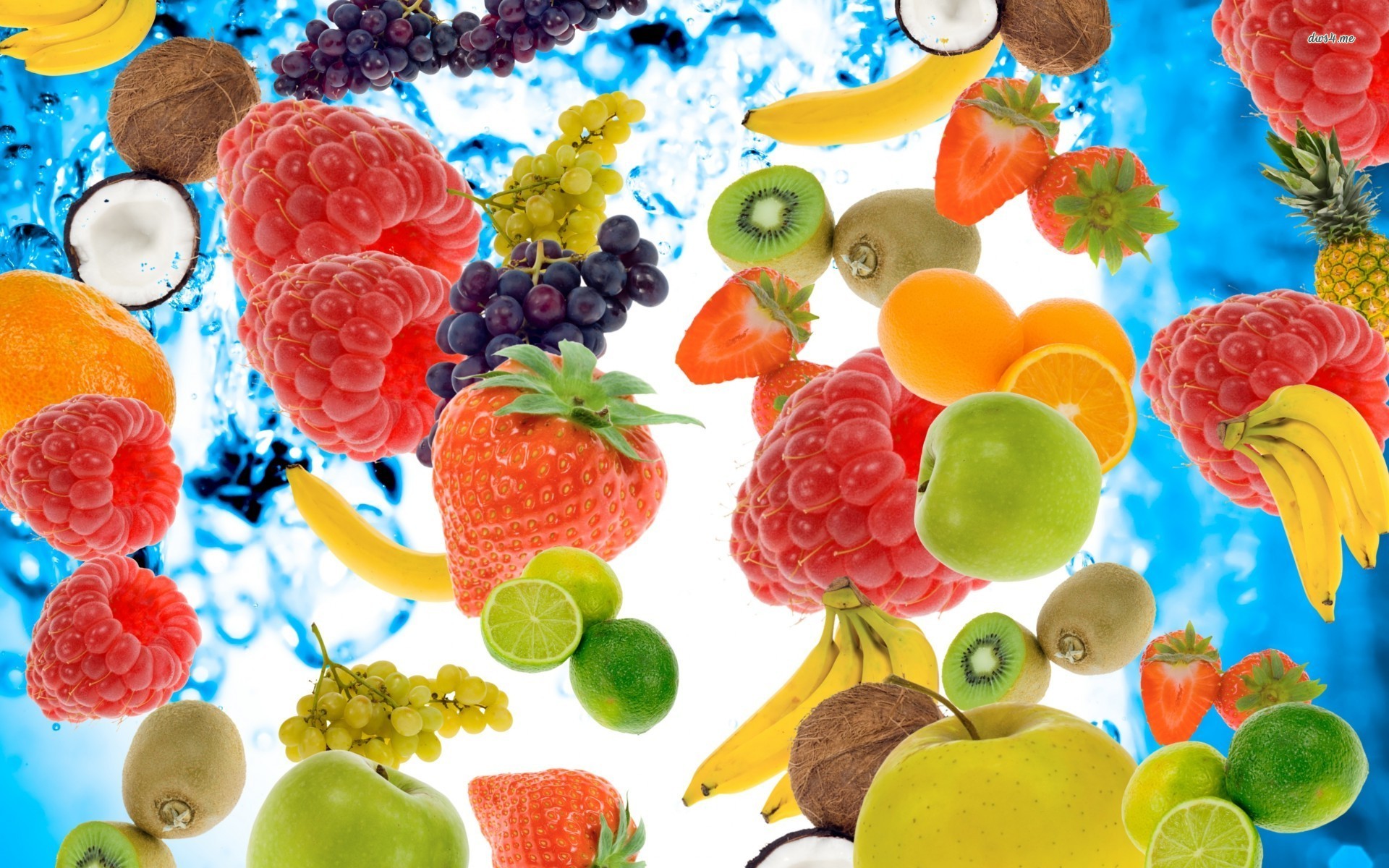 Д/и «Полезное и вредное – 4 лишний»
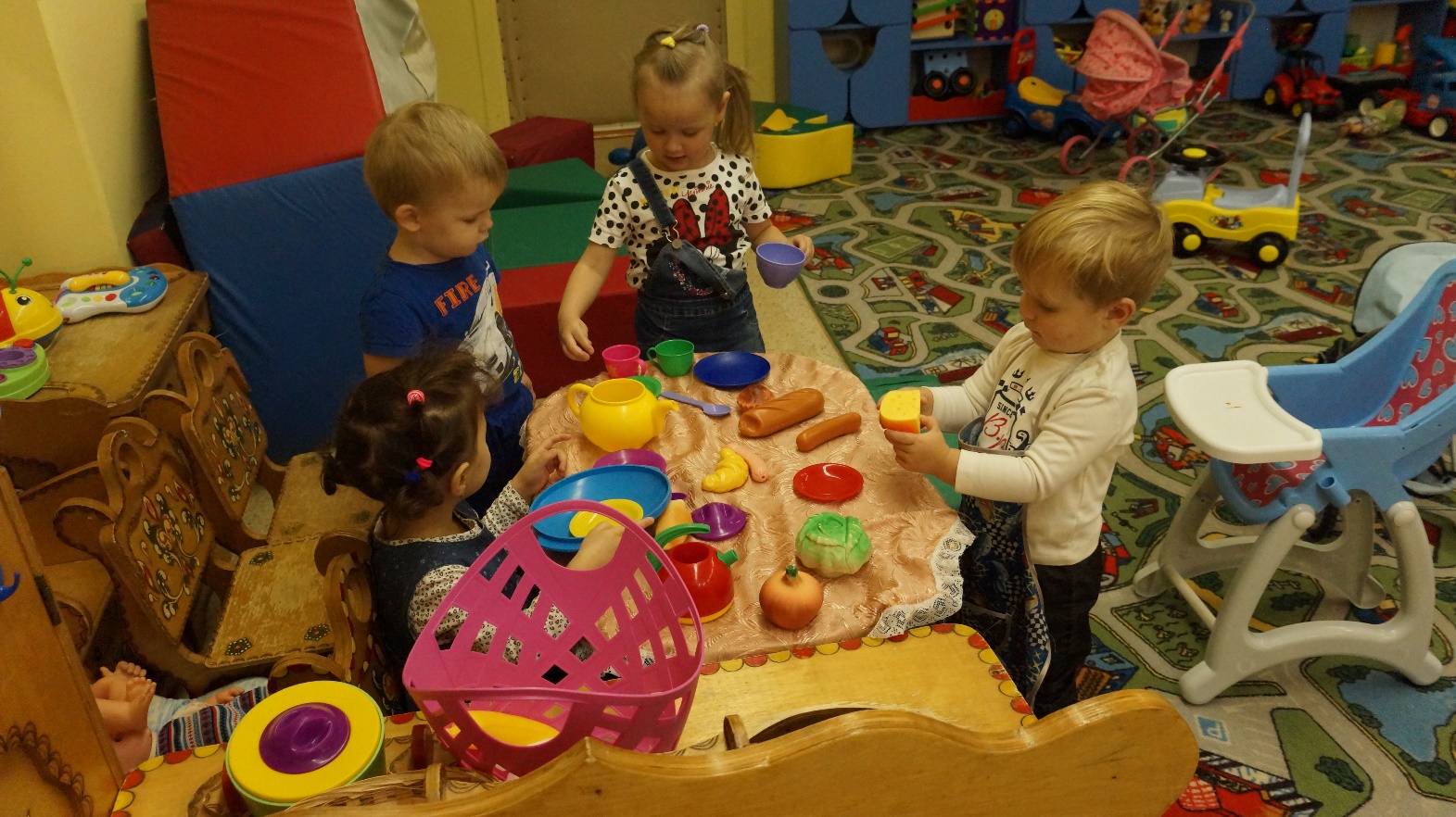 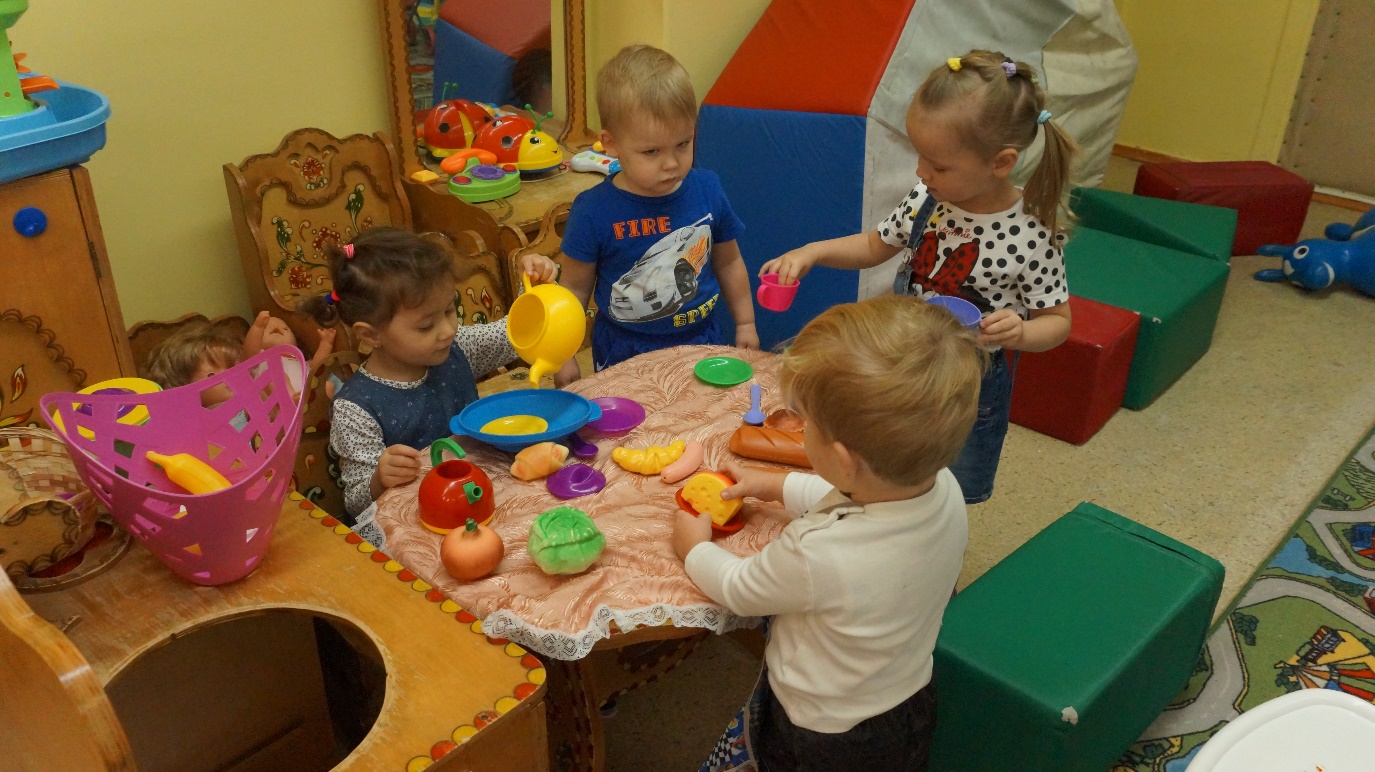 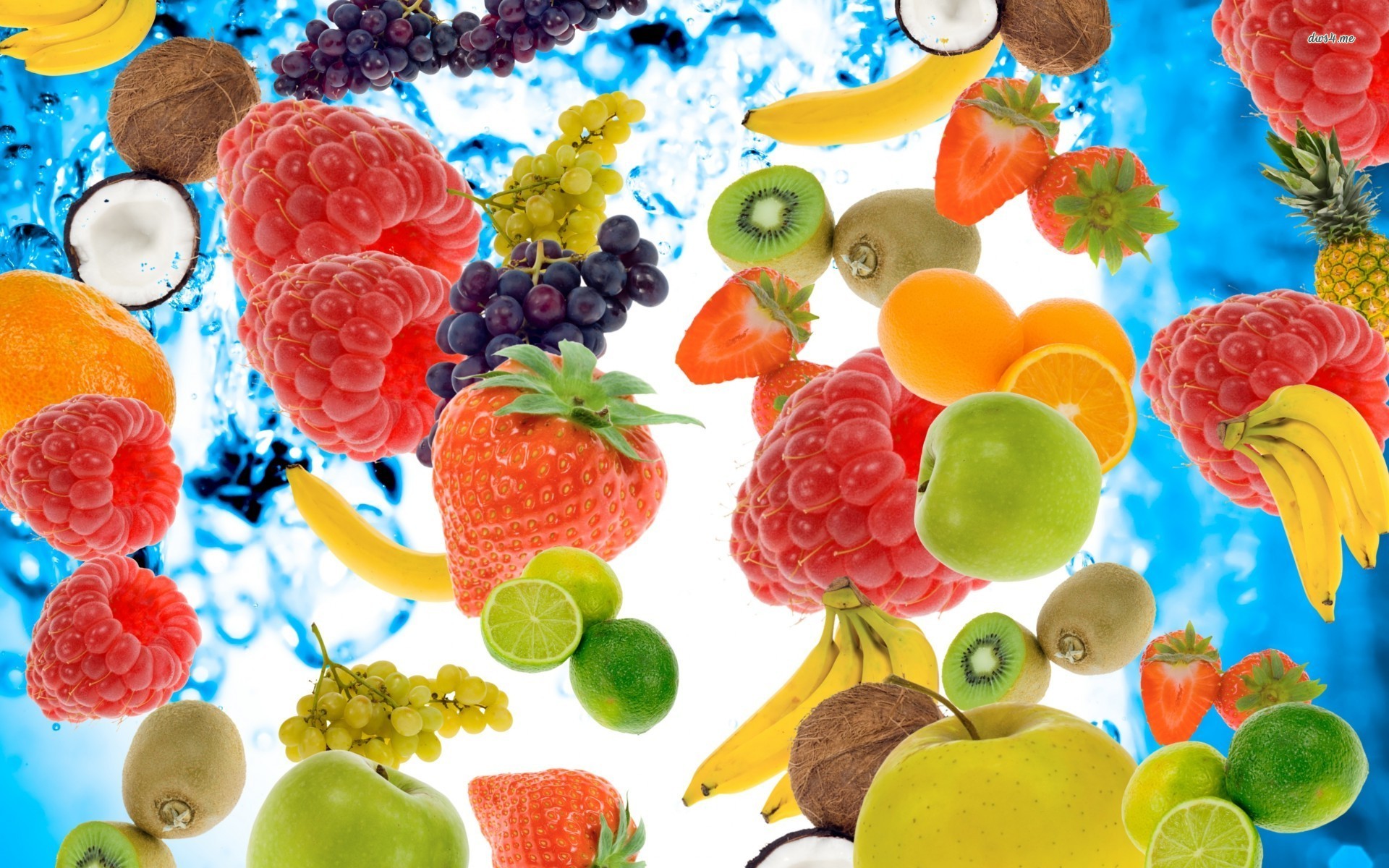 Д/и «Волшебный мешочек» - «Угадай на ощупь»
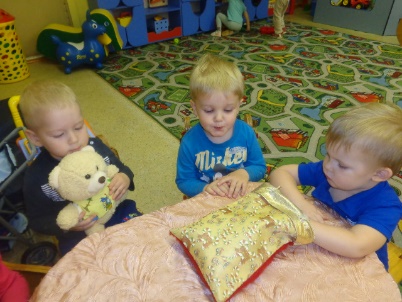 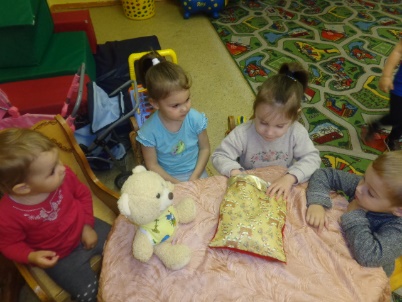 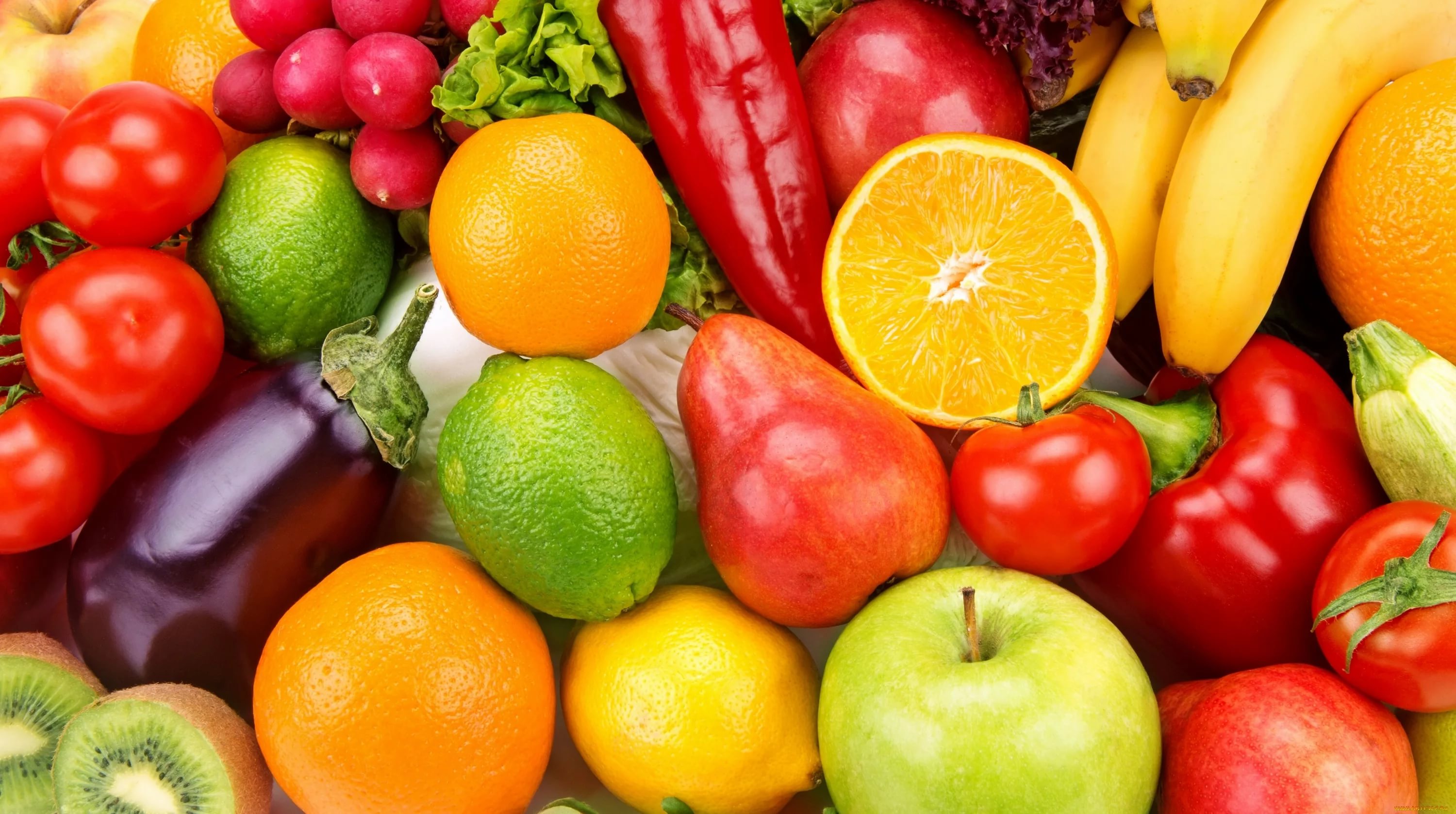 Как у нашей МилочкиПоссорились ботиночки.Их неправильно надела -Левый справа, правый слева,Вот они и отвернулись,И обиженно надулись.Их местами поменяла -Левый влево, правый вправо.Друг на друга смотрят мило,Их  Милана помирила.
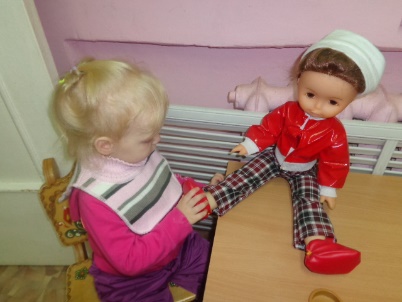 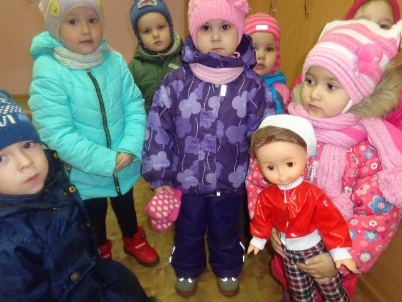 Раз, два, три, четыре, пять —Собираемся гулять.
Завязала СонечкеШарфик полосатенький.
Наденем на ножкиРезиновые-сапожки
И пойдем скорей гулять,Прыгать, бегать и скакать.
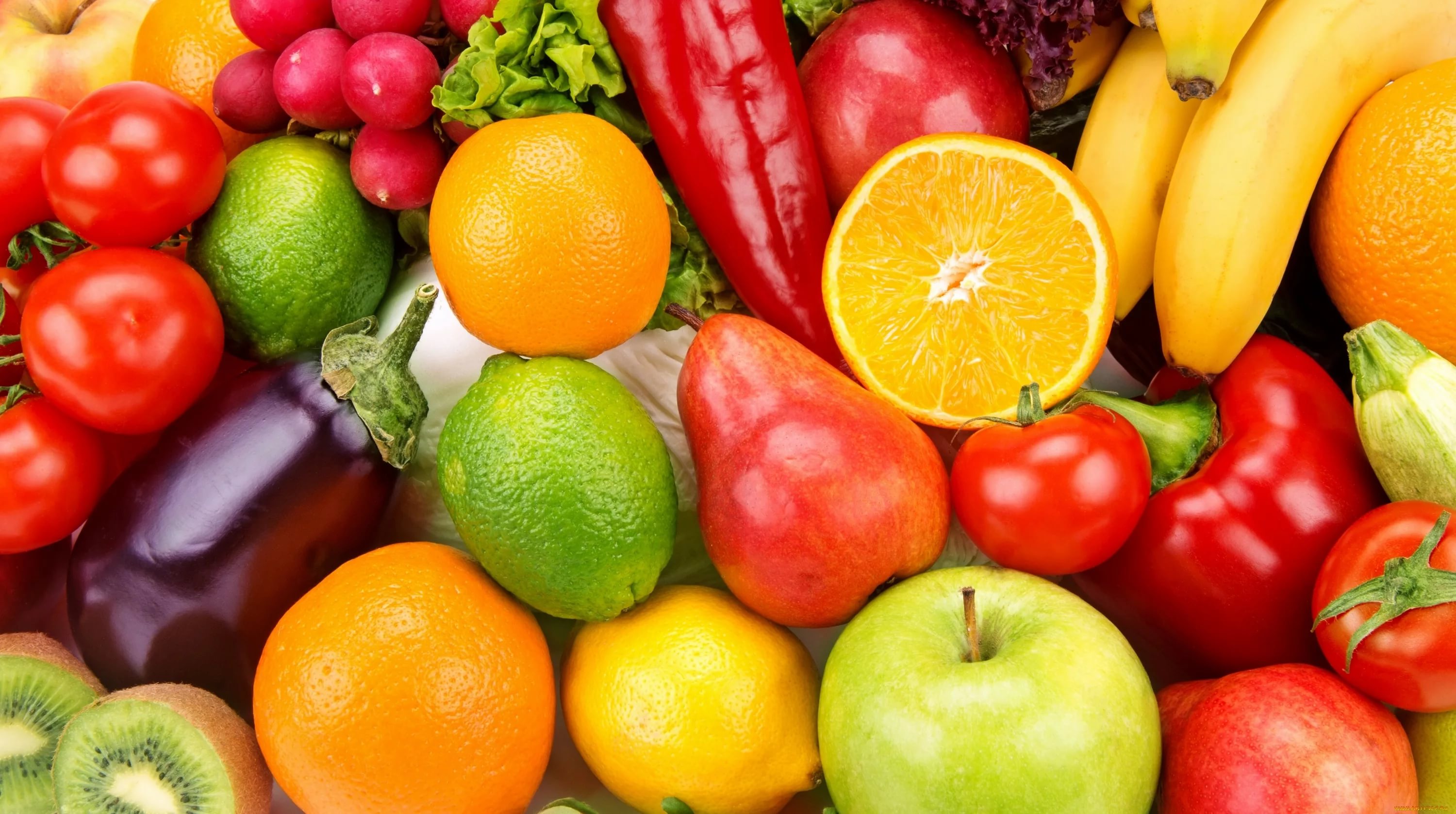 Д/и 
В магазине, на базареИ в буфете, наконец,Всюду, где бы ни бывали,Вас встречает продавец.
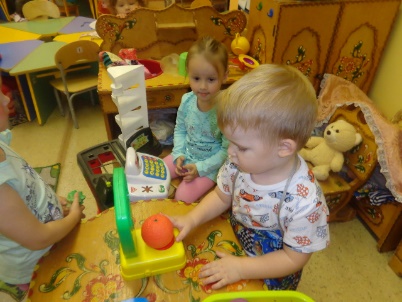 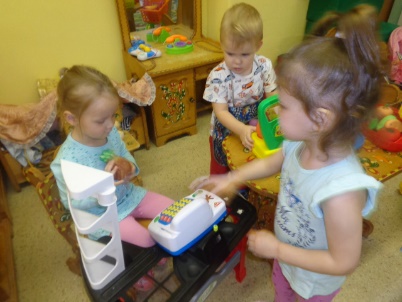 Всех размеров и цветовОвощи и фруктыХватит их на десять ртов,Запасай продукты.
Фрукт чудесный — АНАНАСИ большой к тому же.Если скушать его враз,То не нужен ужин.
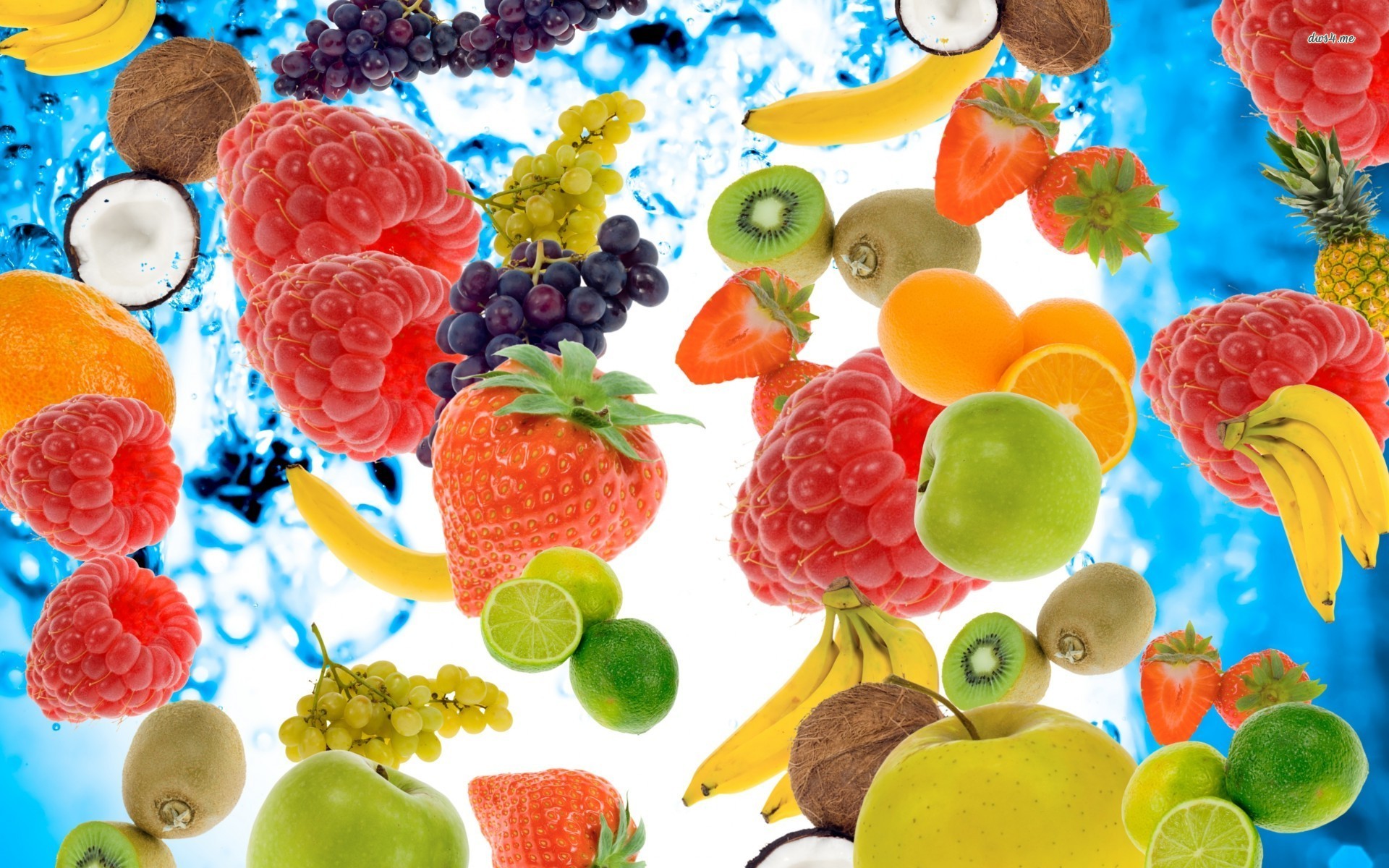 Ароматна и сладкаЖелтенькая ГРУША.Съел и теперь он сытМаленький Арсюша.
Нос щекочет ароматЯгоды КЛУБНИКИ.Согревают вешний садСолнечные блики.
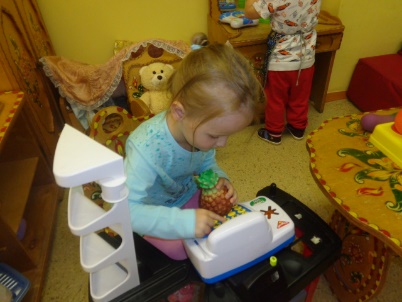 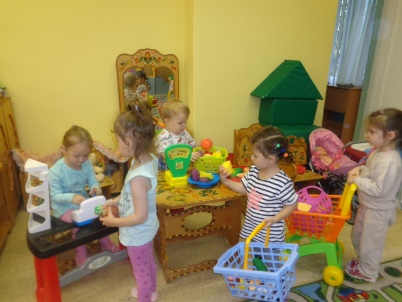 Что за овощ тут незваныйОгурец какой-то странныйВ нём конечно ж витаминыА зовут его – ЦУКИНИ.
Куст огромный у ЦУКИНИ.Мы наполнили корзиныСварим суп, сварим икруИ начнем опять игру.
Мы спечем большой пирогС ЯБЛОЧНОЙ начинкой,Яблочный в стакане сокСыты мы с Аминкой.
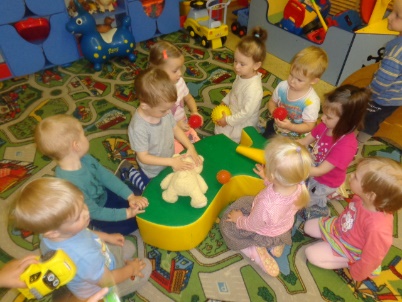 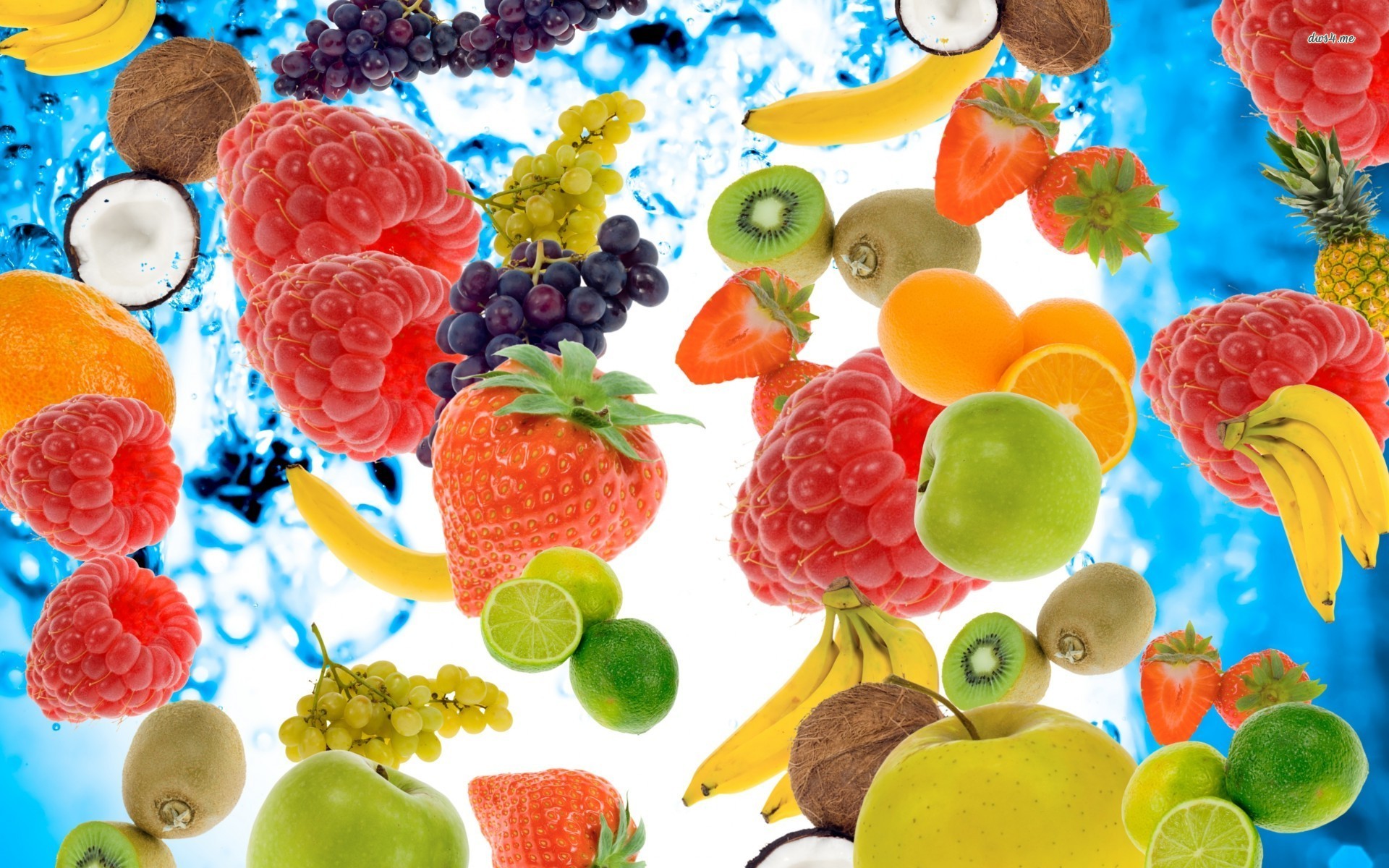 Игра с массажным мячиком
Массажист массаж проводит,По спине руками водит.Как рукою проведет-Сразу все у вас пройдет!
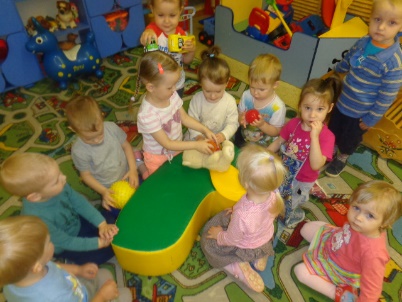 Круглый мячик без запинки скачет, скачет по тропинкеЧасто, часто, низко, низко от руки к земле так близкоСкок и скок и скок и скок, не скачи под потолок,Скок и скок и стук и стук, не уйдёшь от наших рук.
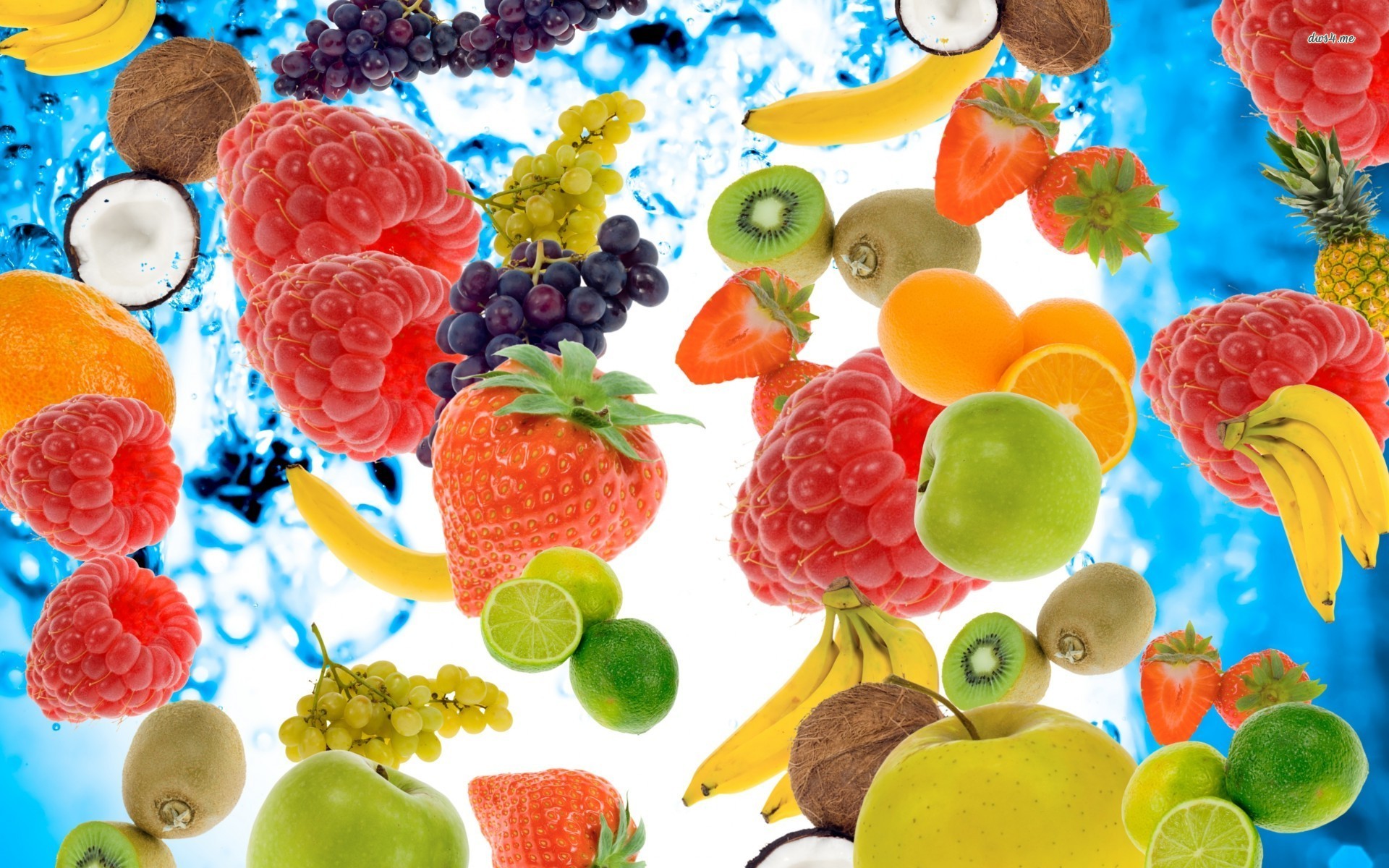 Этот шарик непростой,Весь колючий, вот такой!Меж ладошками кладем,Им ладошки разотрем.Вверх, вниз его катаем,Свои ручки развиваем.
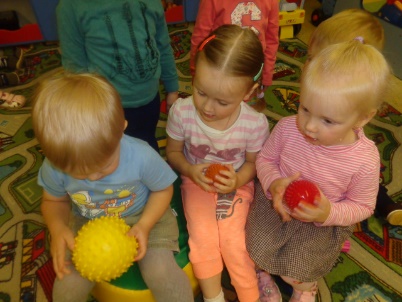 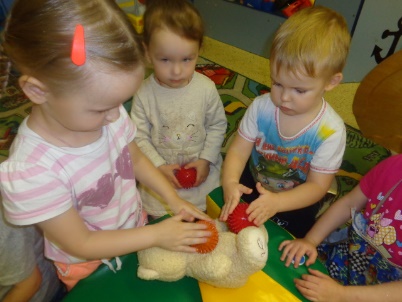 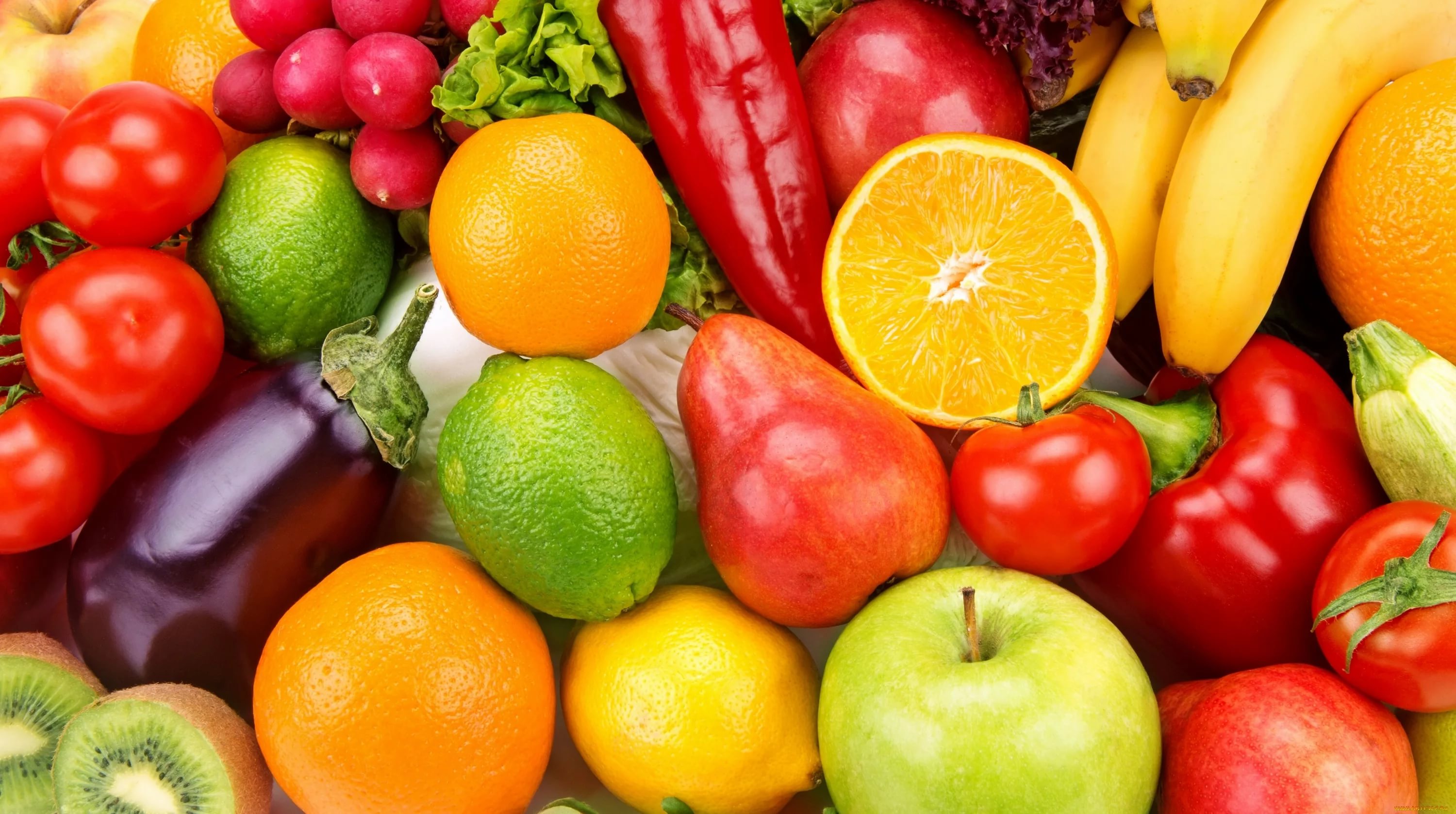 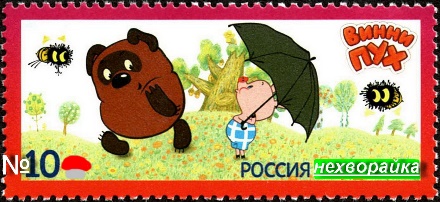 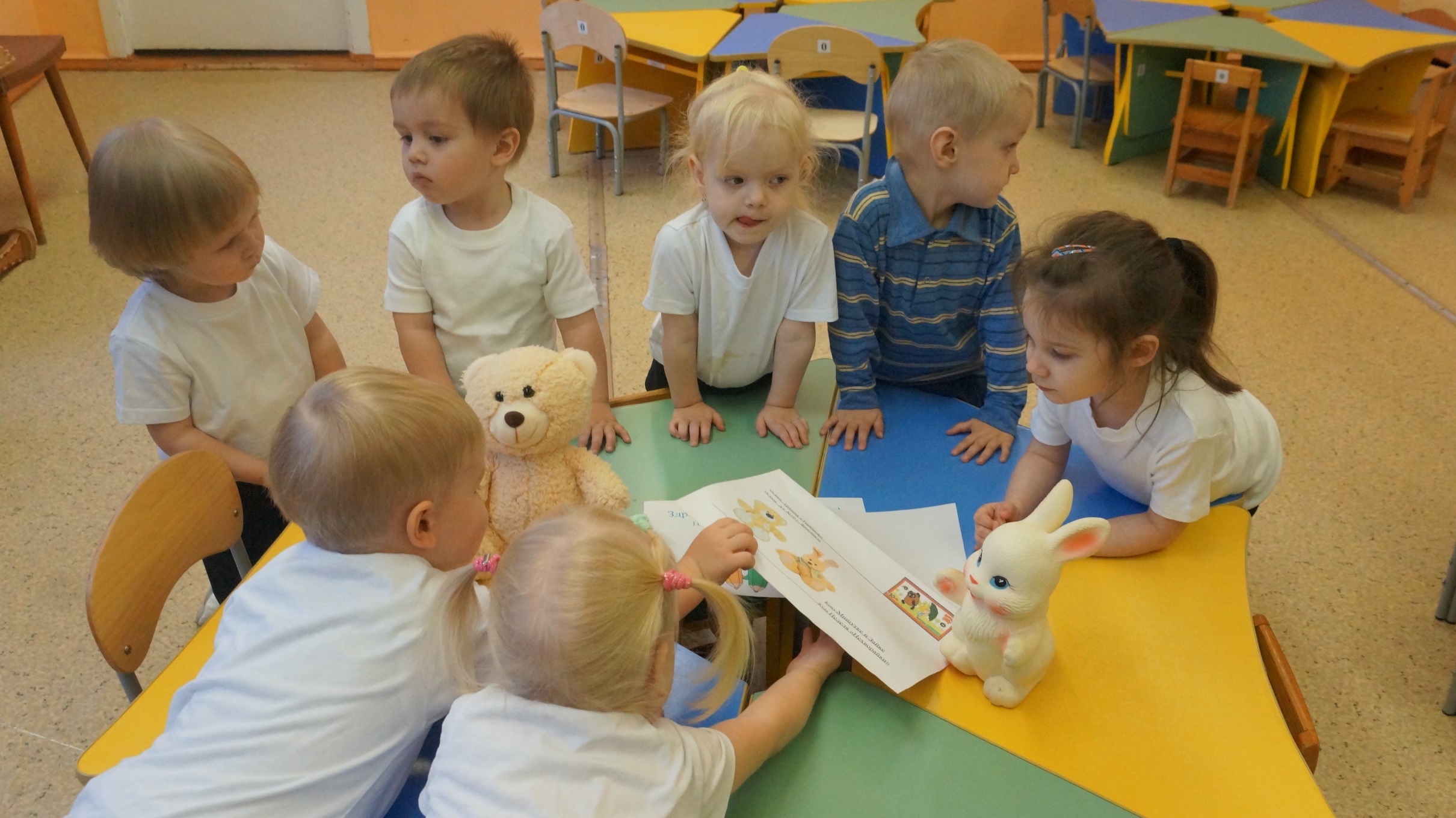 «Как сохранить здоровье-письмо Мишутке и Зайчику»
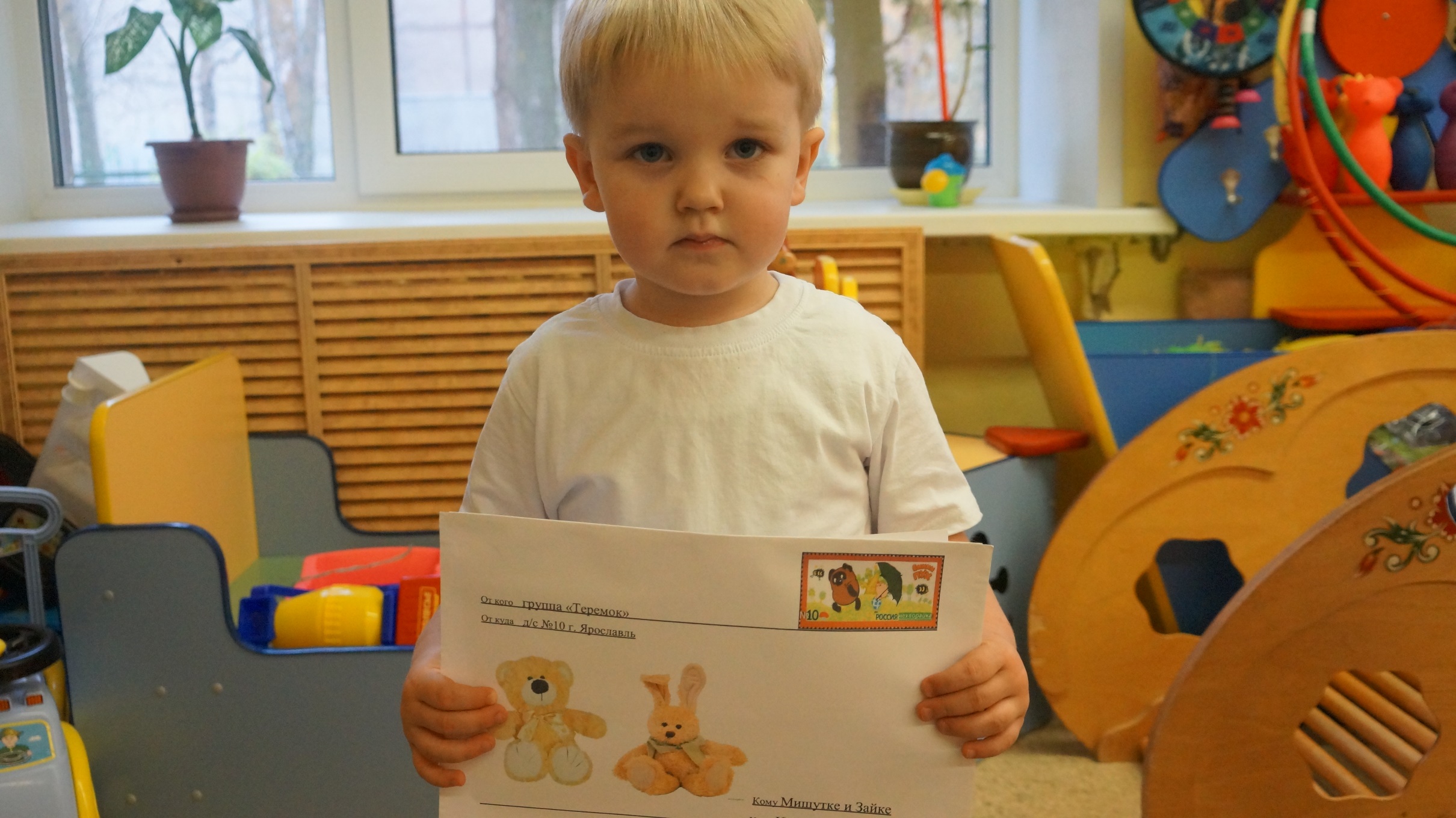 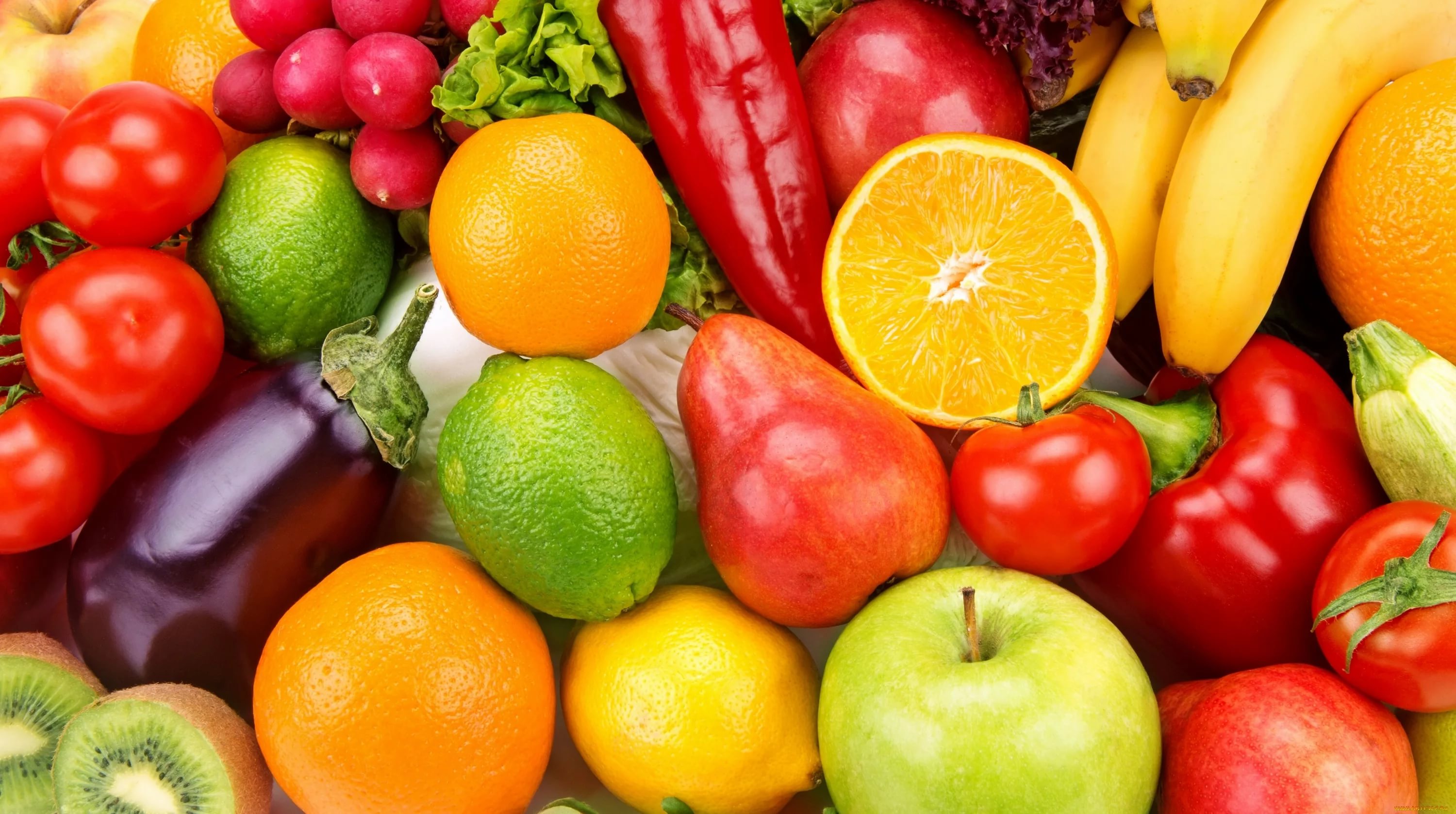 Советы
Рано утром просыпаться и
водичкой умываться,
И зарядкой заниматься.
Обливаться, вытираться,
Аккуратно одеваться.

Грязные руки грозят
 бедой.
Будь аккуратен.
Перед едой-мой руки
 с мылом.
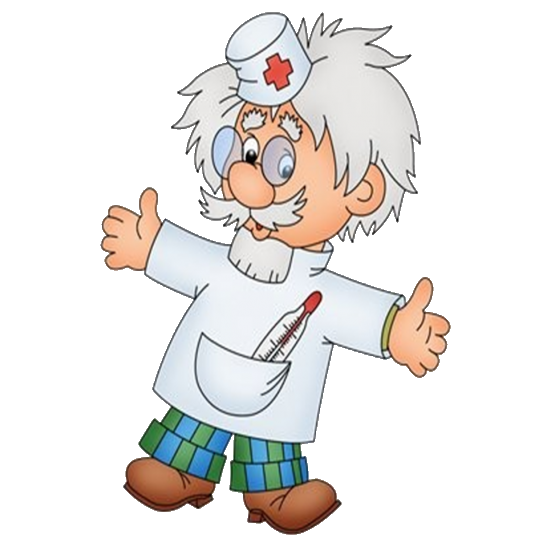 Свежим воздухом
 дышите по возможности всегда.
На прогулку в лес ходите,
 он вам силы даст, друзья.

Чтобы быть здоровыми
 мало спортом заниматься,
Нужно правильно питаться
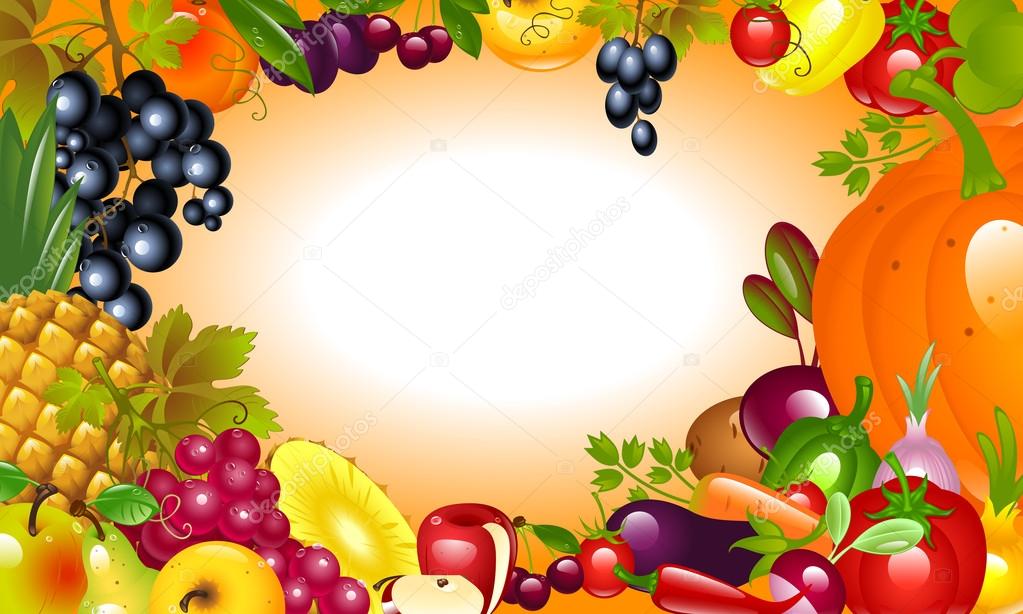 Спасибо за внимание!
Будьте все здоровы!